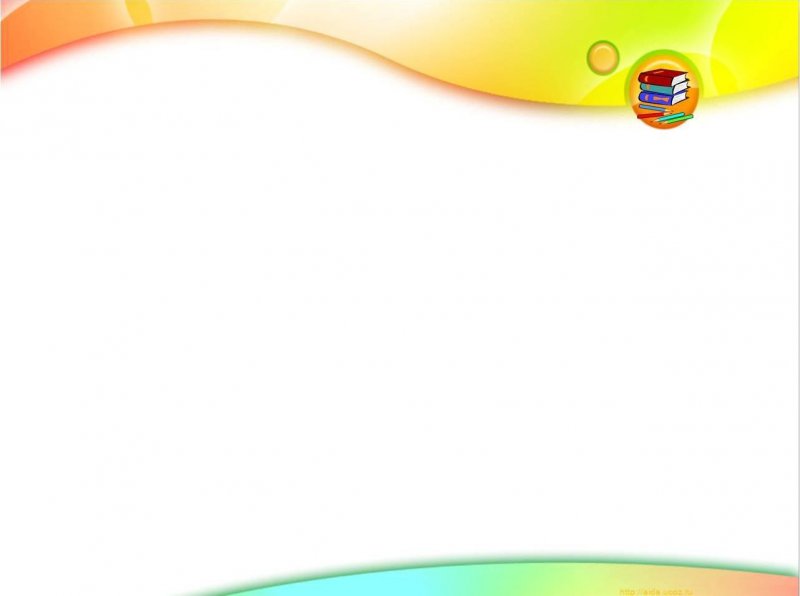 ПОРТФОЛИО
ул. "Г. Бенковски" 10
Кюстендил
Кюстендил
2500
България
Телефон: 
+359.78.552071
Факс: 
+359.78.552071
Мобилен: 
-359.882.885315
http://www.dg-edelvais.com
НА ГРУПА „ЗАЙЧЕ“
ДГ „Еделвайс“ гр. Кюстендил
Втора част: 2022/2023 учебна година
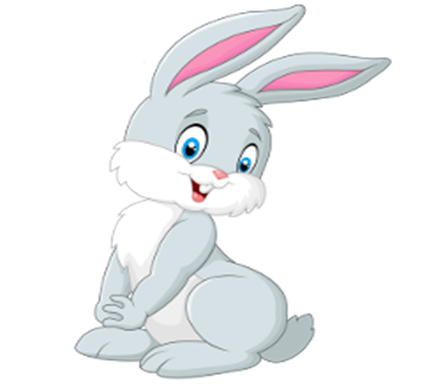 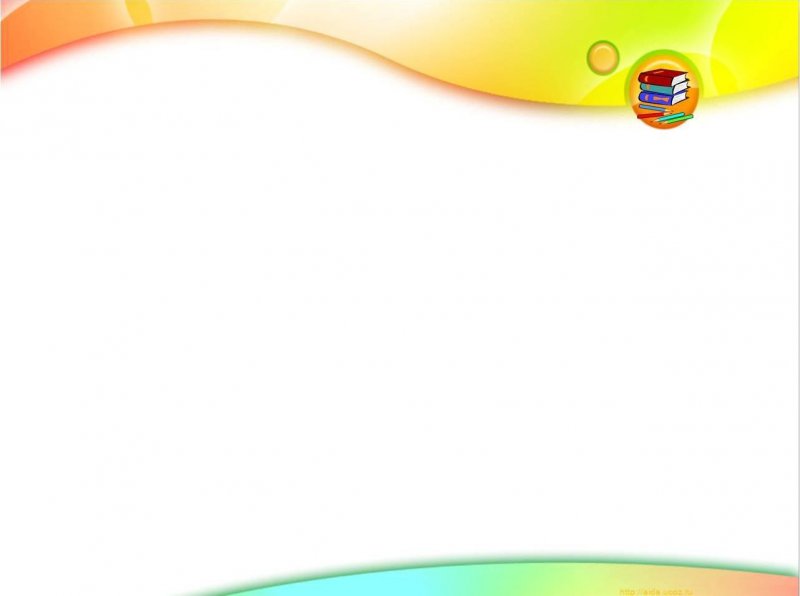 Ученето – удоволствие
            за децата
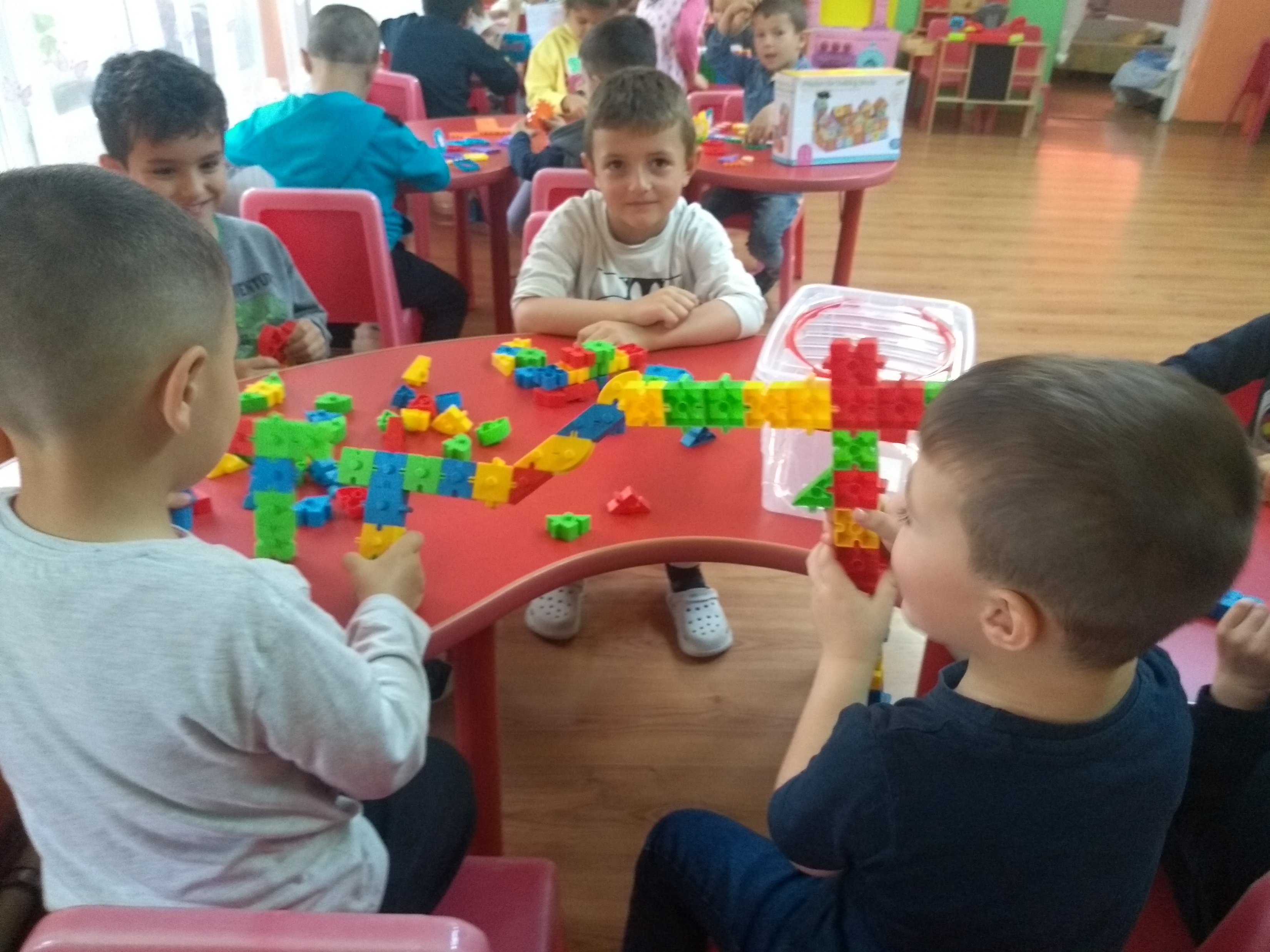 ОС – изграждане на умения 
за подреждане на композиция
 от природни материали.
Конструктивни игри
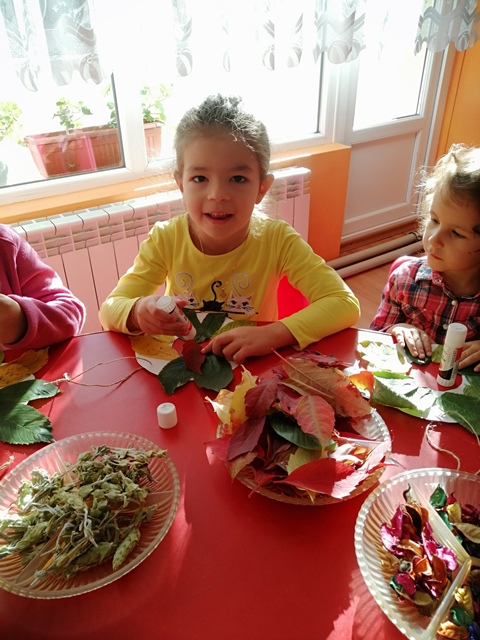 Дейност на тема: "Баба Марта".
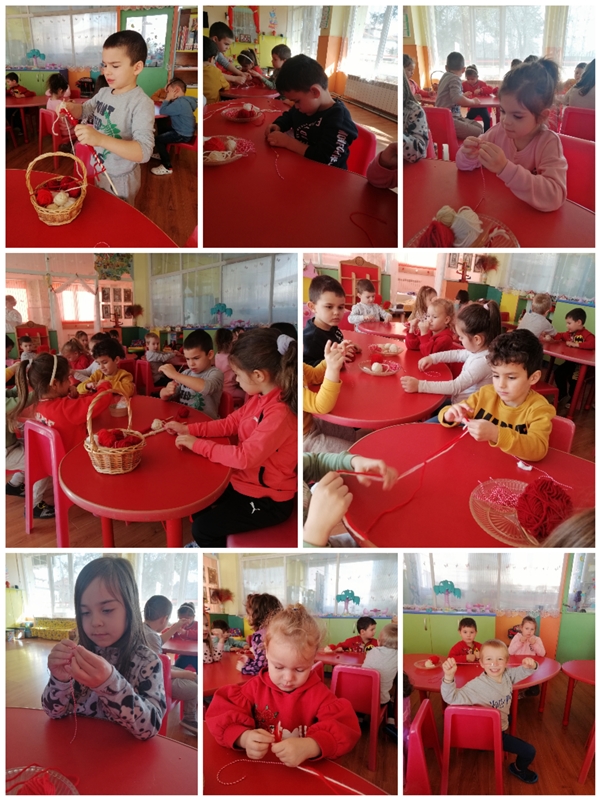 Спортни игри
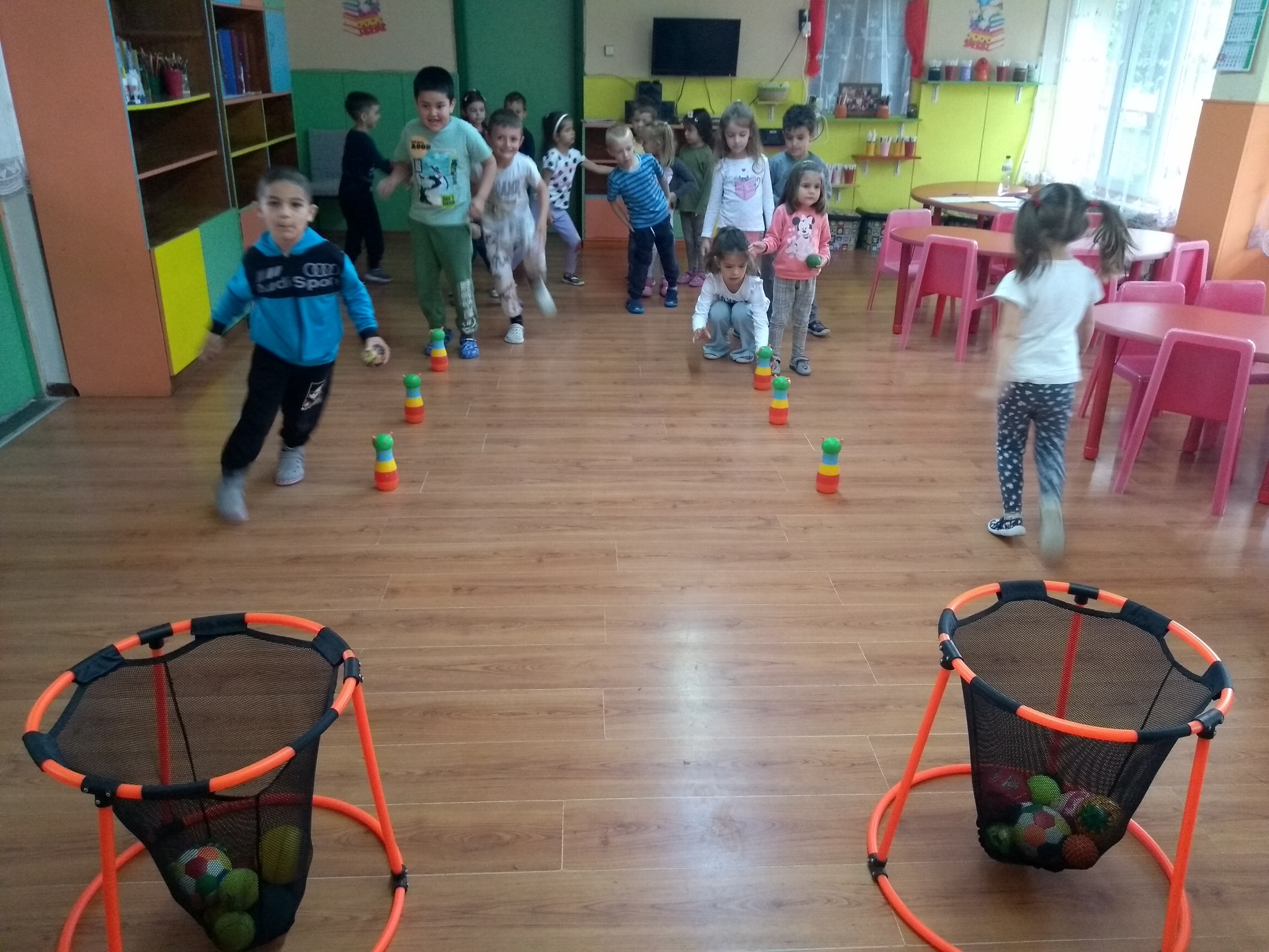 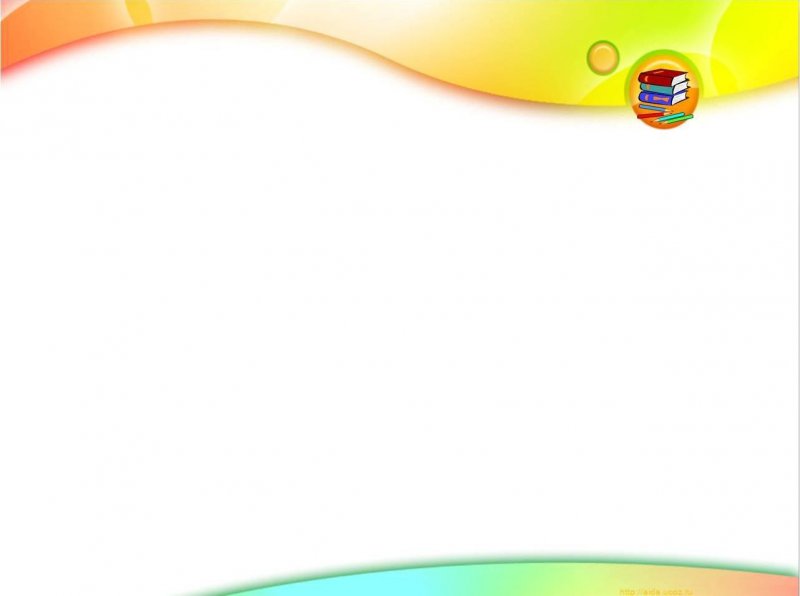 Ученето – удоволствие
            за децата
ОН «Конструиране и технологии»,
тема: "Могат ли хората без превозни средства"?
ОН "Изобразително изкуство" ,
 тема: "Иде пролет"
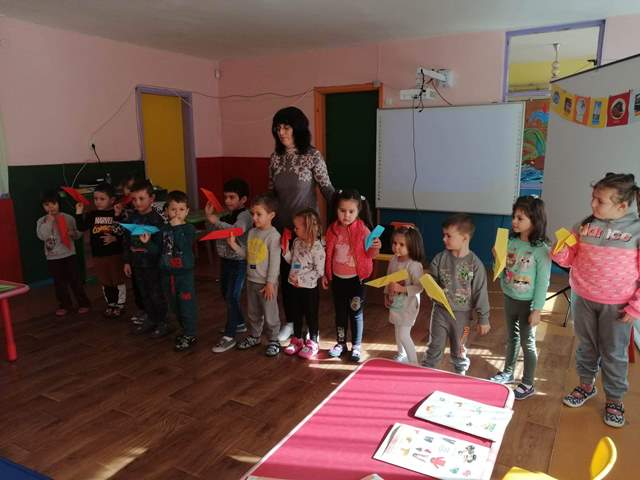 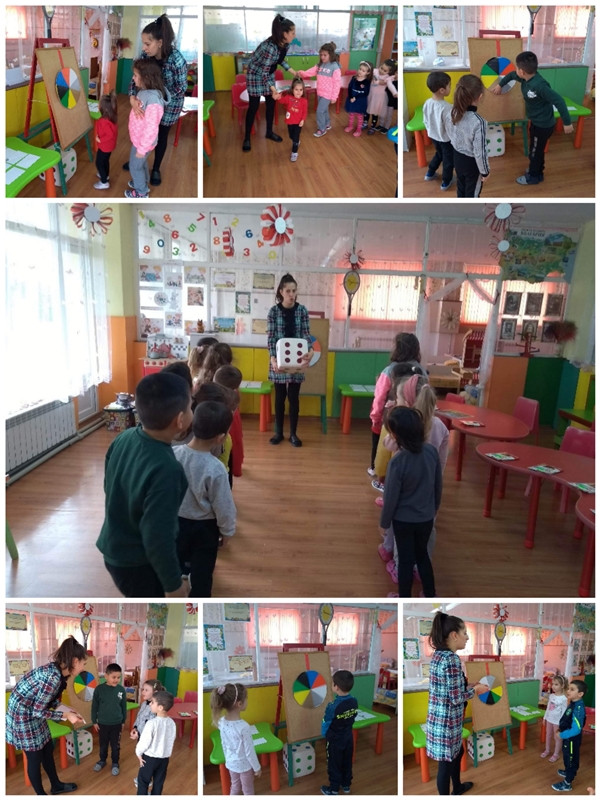 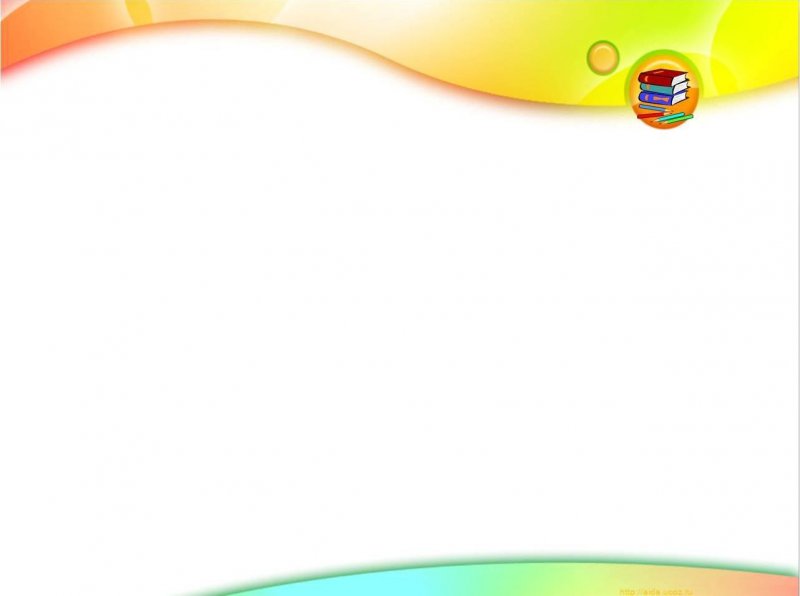 Инициативи свързани със значими дати от българската история
Трети март - 145 години
 от Освобождението на България !
24 май 2023 г. - манифестация
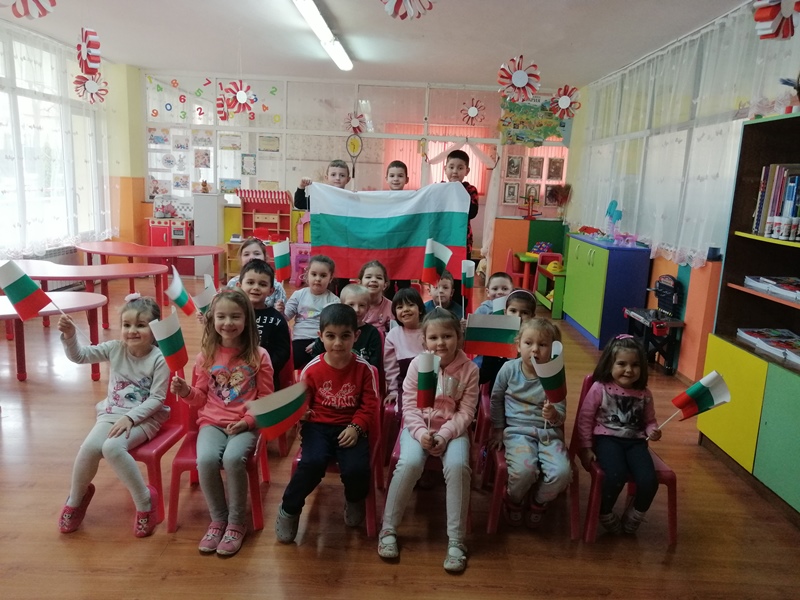 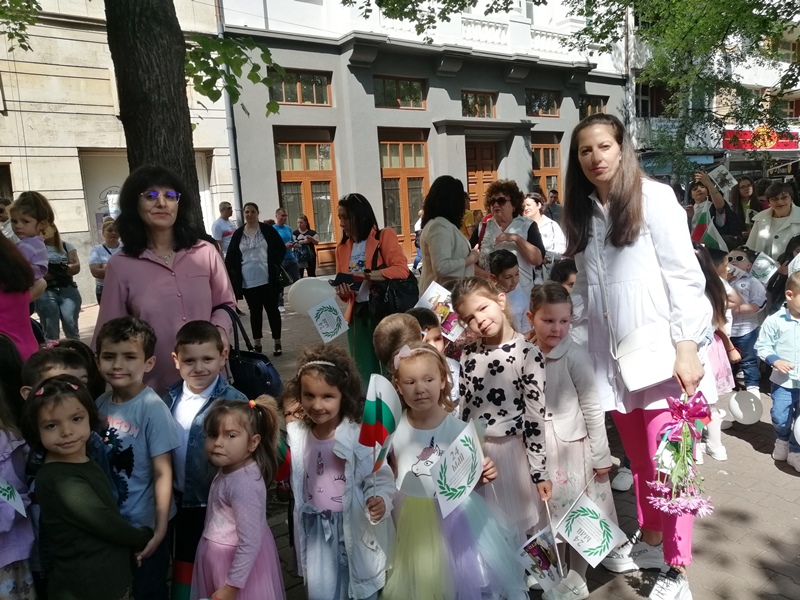 Отбелязваме 150 години от гибелта на Апостола
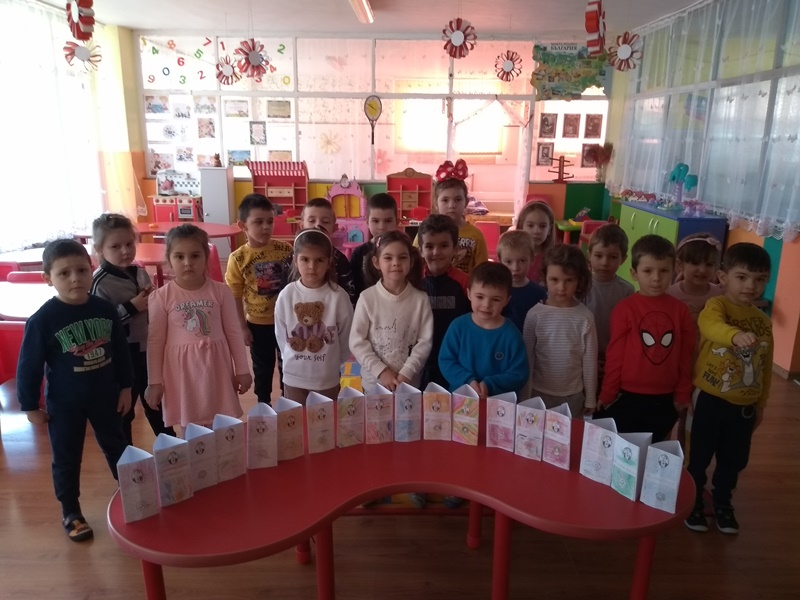 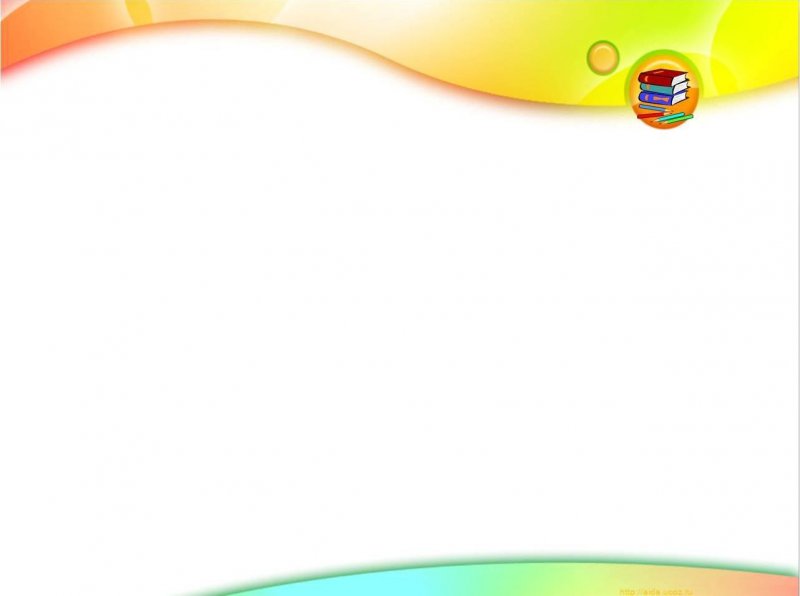 Празници в група „Зайче“
Посрещане на Дядо Коледа
Великденско тържество
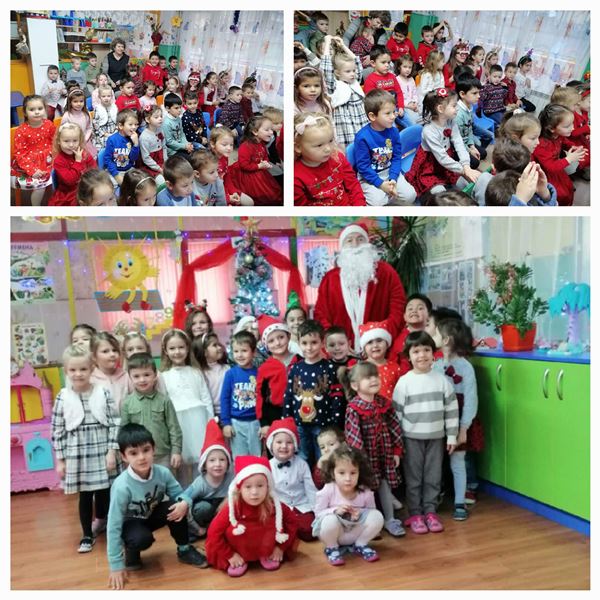 Коледно тържество
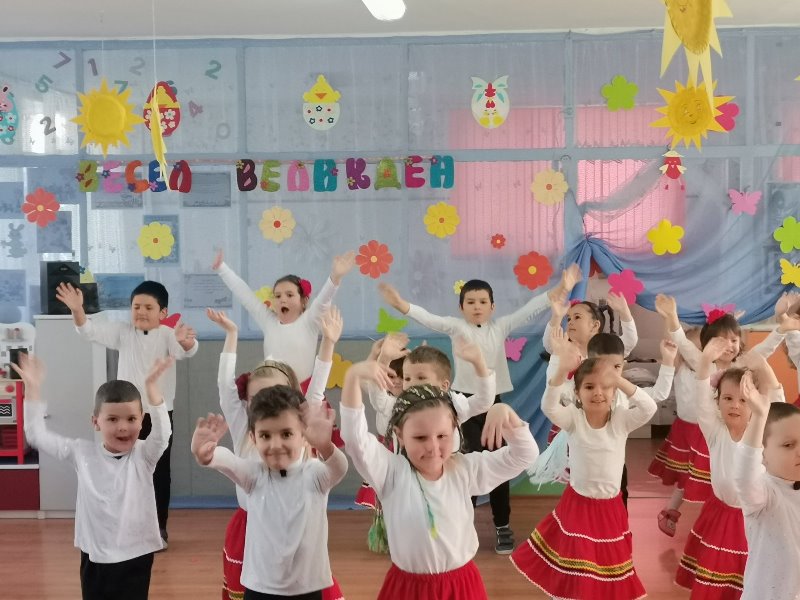 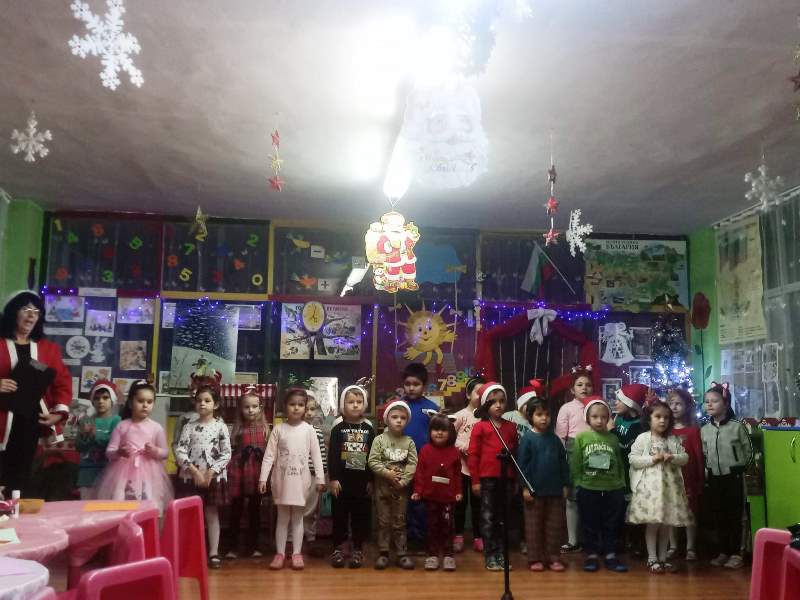 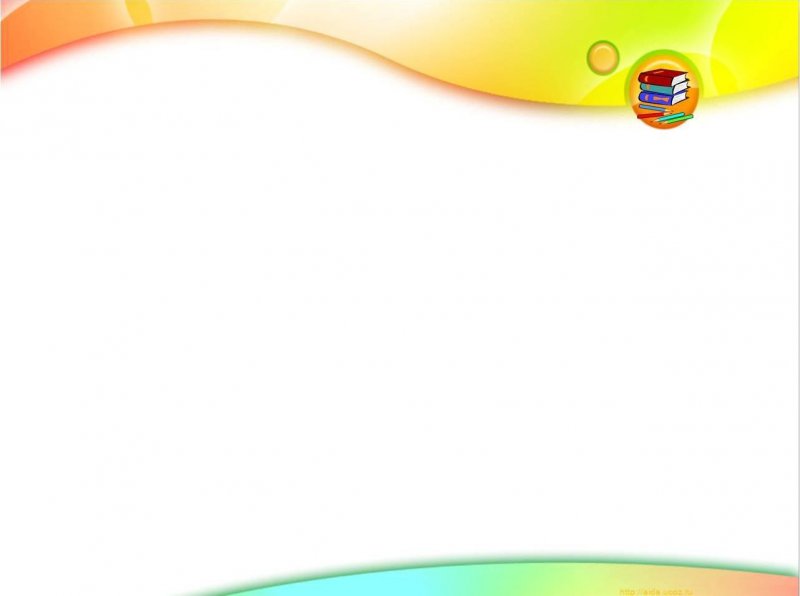 Практически занимания
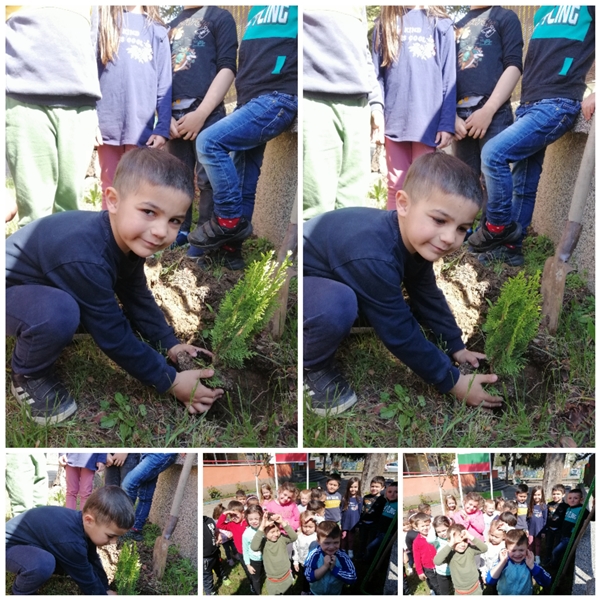 Засаждане на 
дървета
Здравословна храна в детската градина
Покълване на бобени зърна 
и зърна от леща
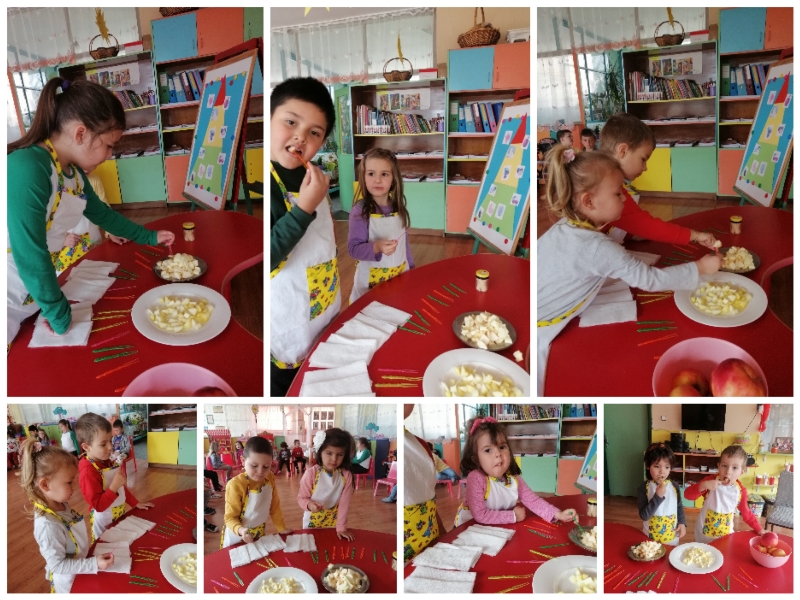 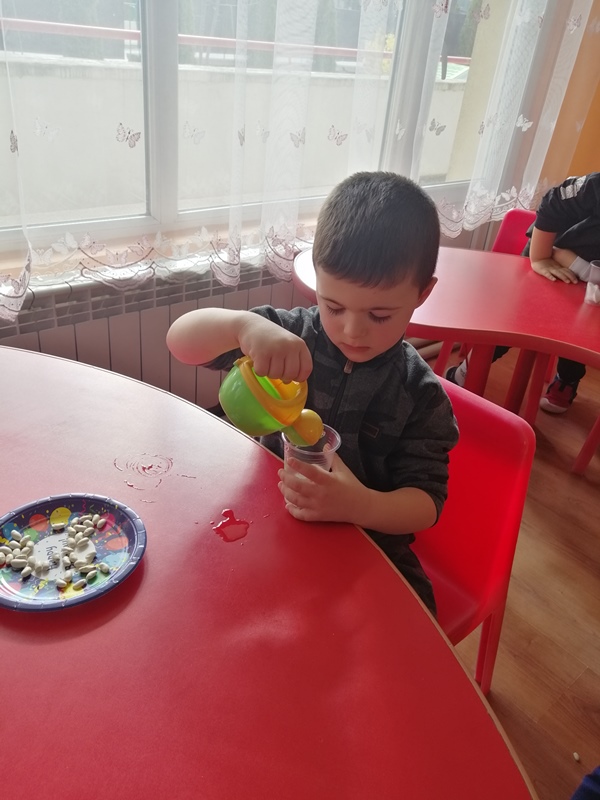 Засаждане на цветя
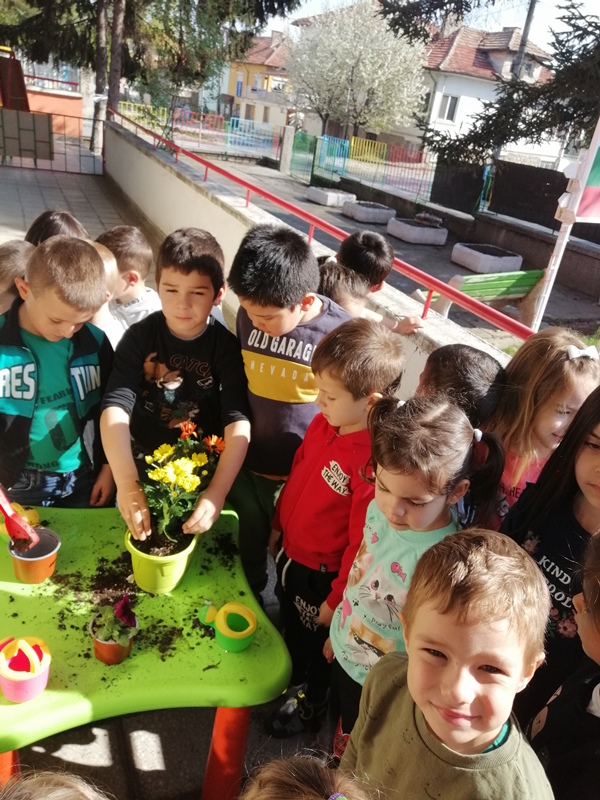 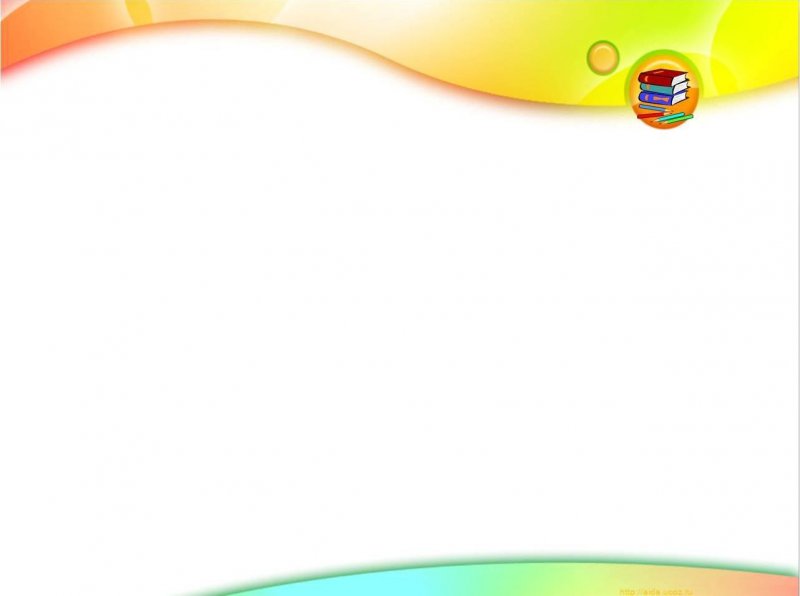 Дейности с родители
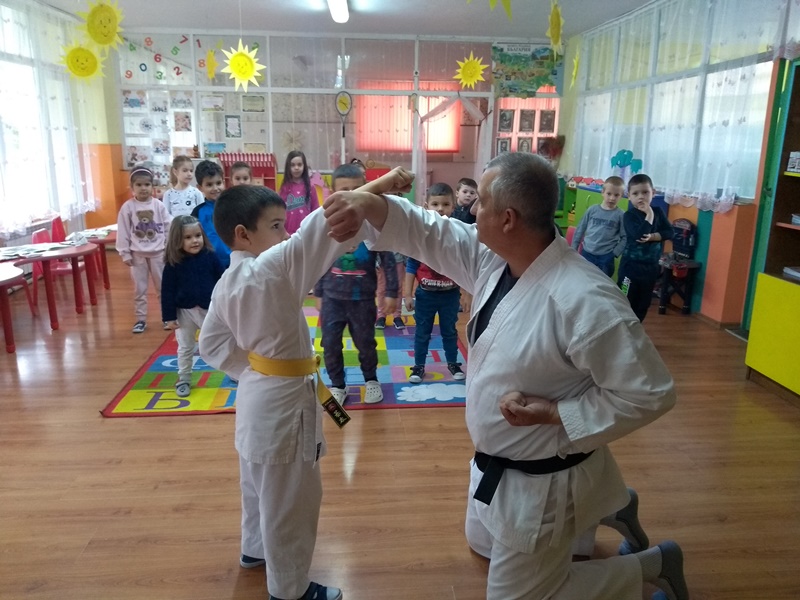 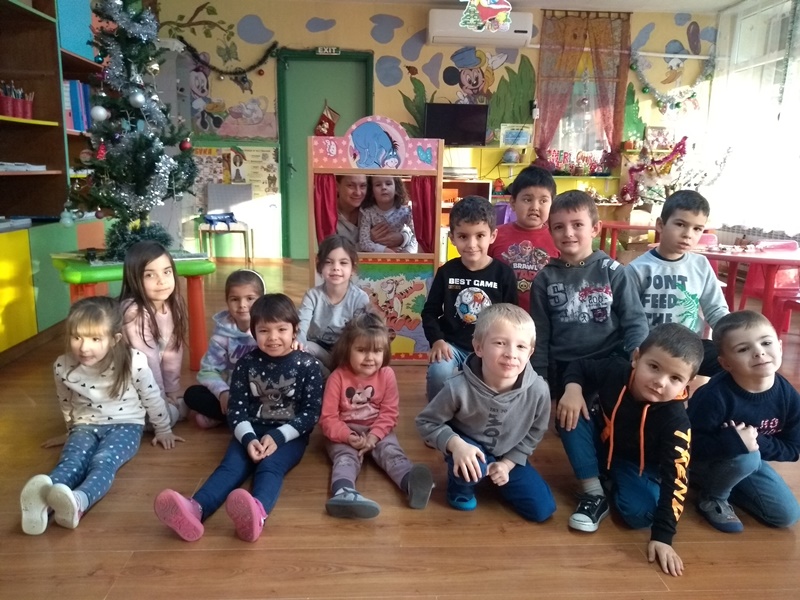 Четене и драматизация на любими приказки
Запознаване с професията на родители
С баба приказки разказвам
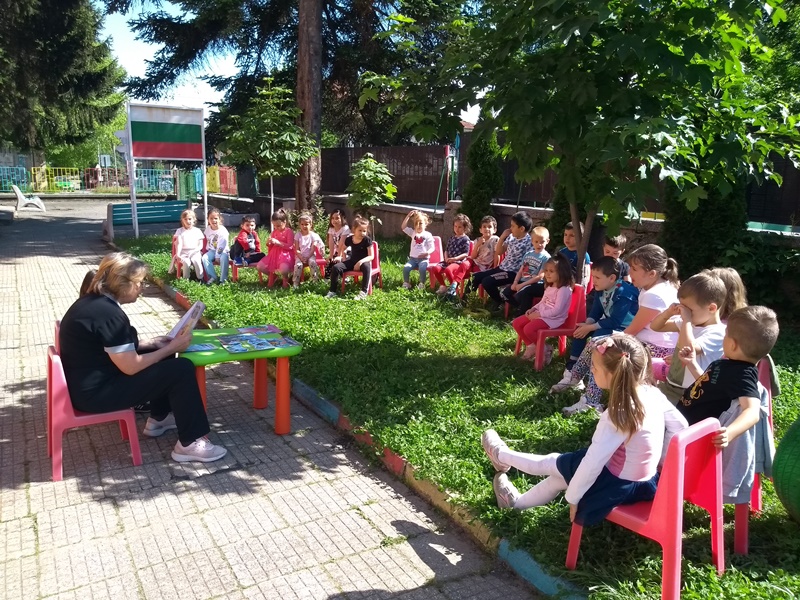 Коледен практикум
Участие във великденски базар
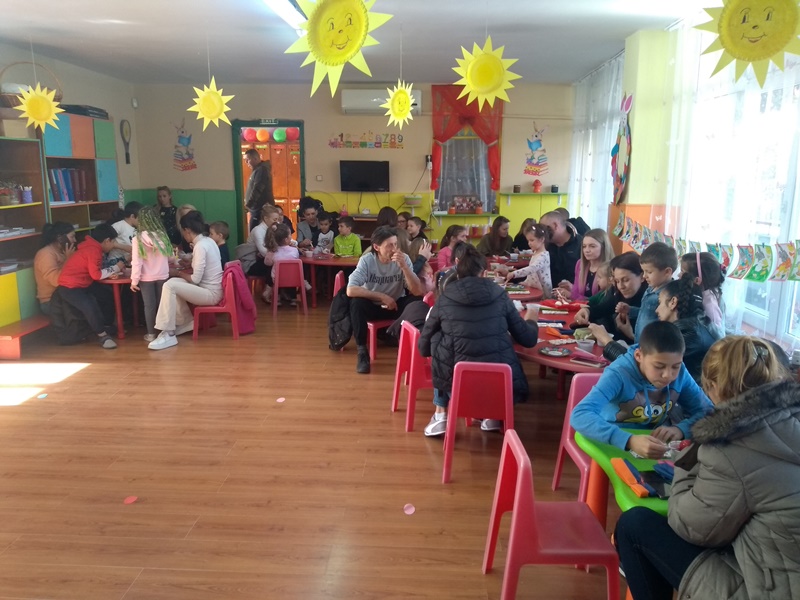 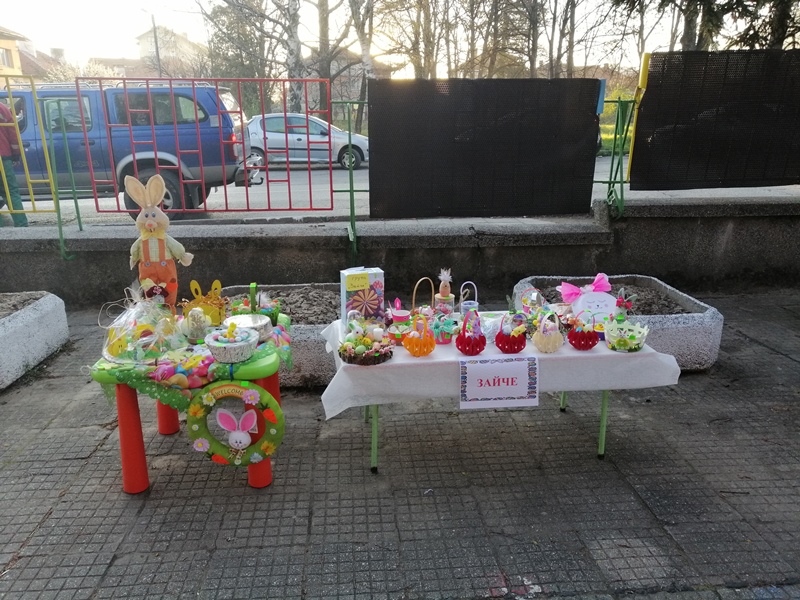 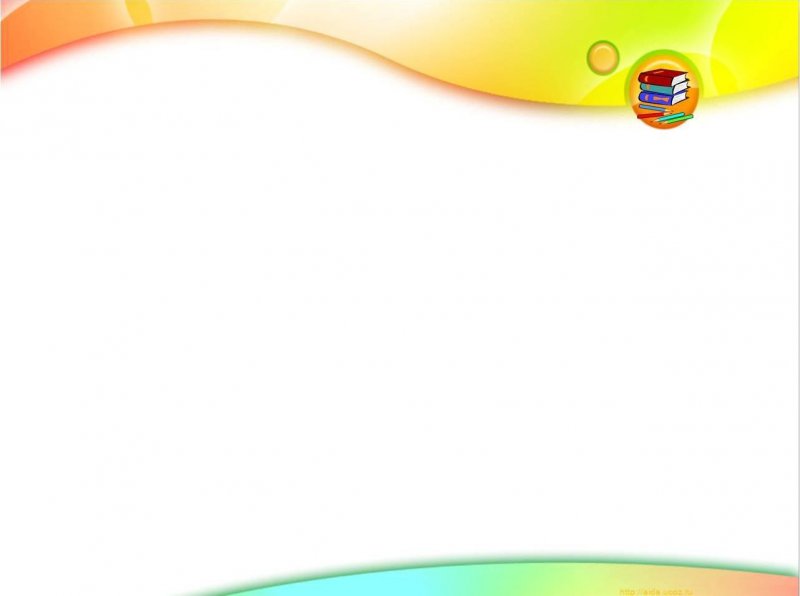 Дейности с родители
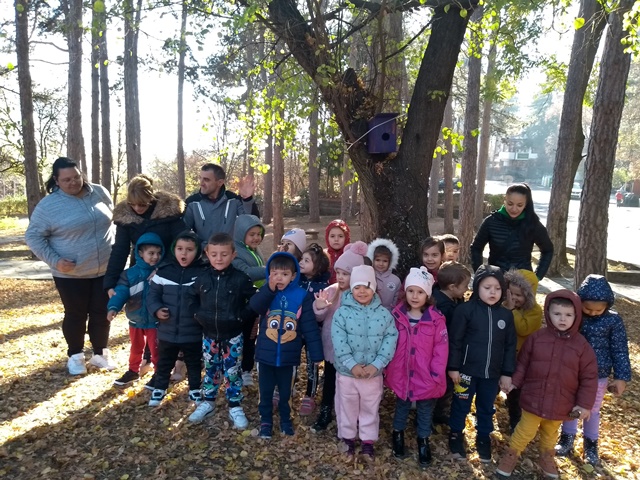 Есенна разходка
 в "Лесопарк Хисарлъка"
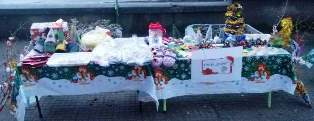 Коледен базар
"Дари книжка и усмивка 
  на децата от група "Мечо".
Коледна работилница
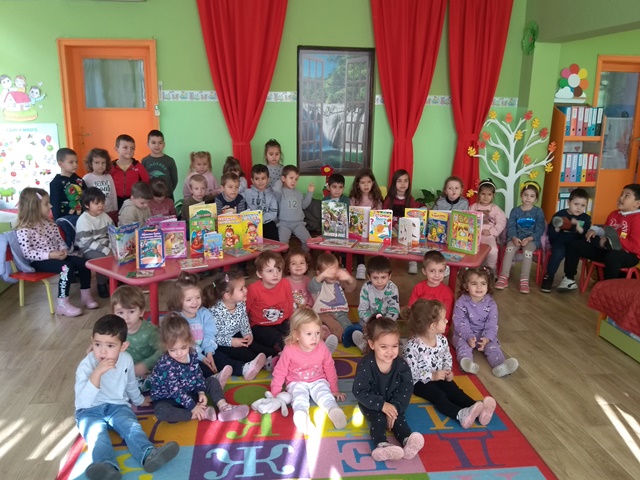 „Баба питка меси“
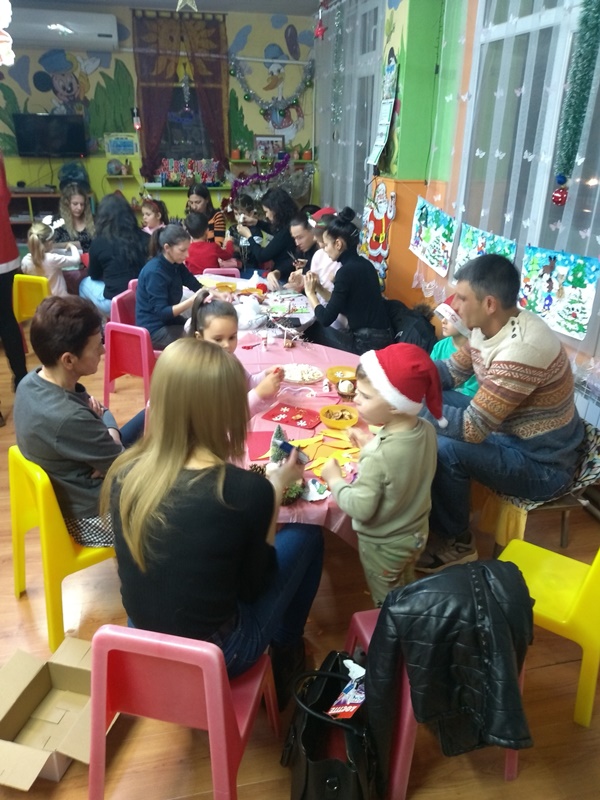 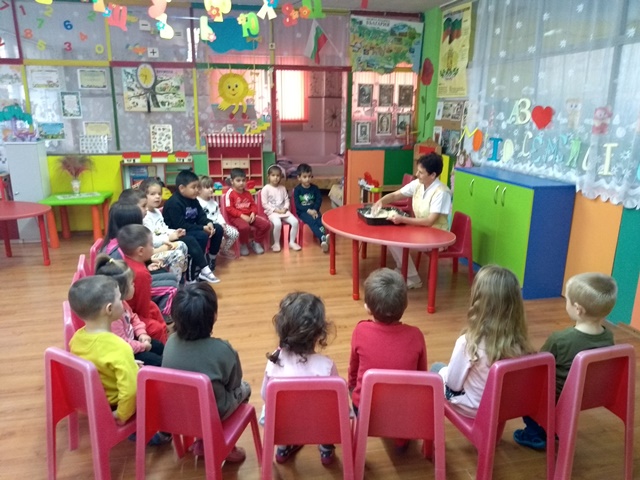 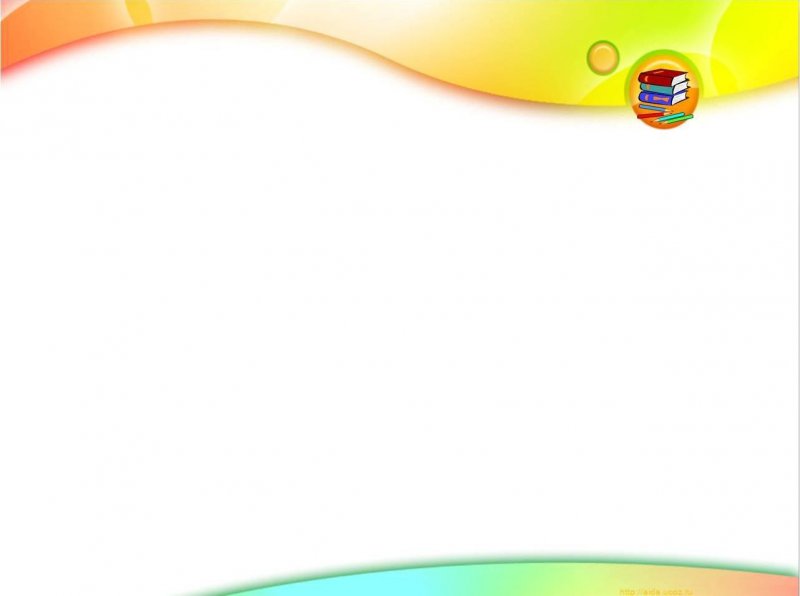 Инициативи свързани с международни дати
Световен ден на водата – 22 март
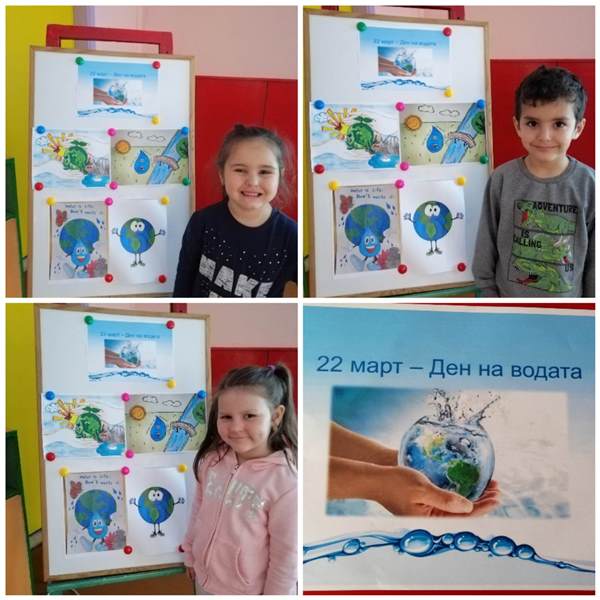 16 ноември - Международен ден на Толерантността.
5 юни – световен ден
 на околната среда
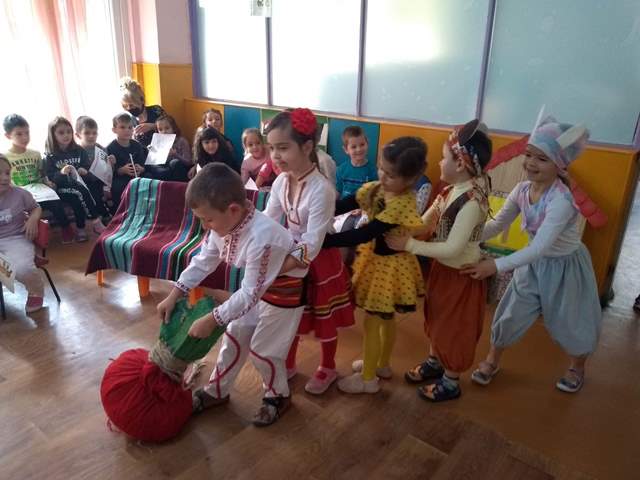 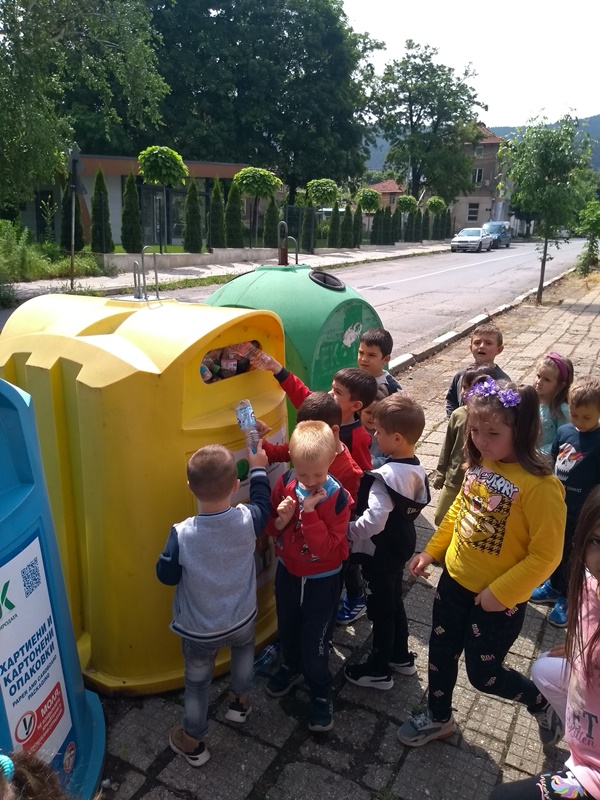 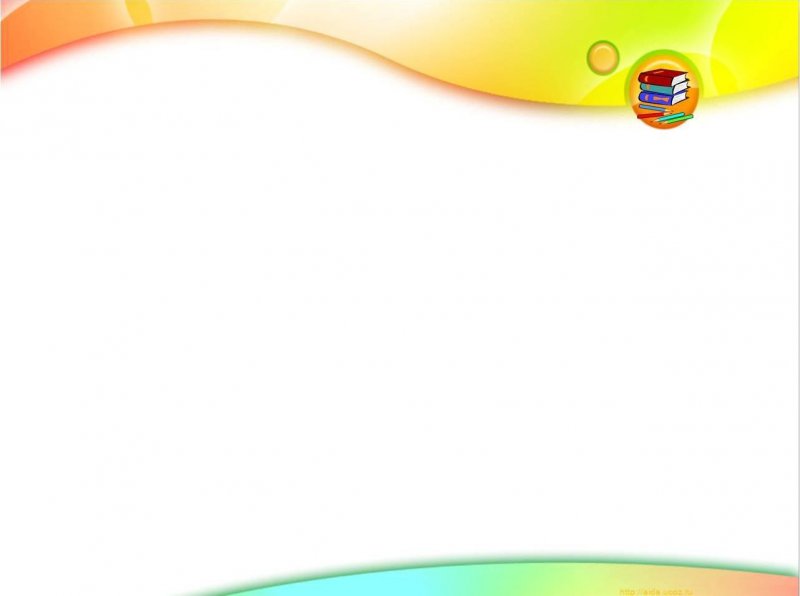 Връзки с различни институции
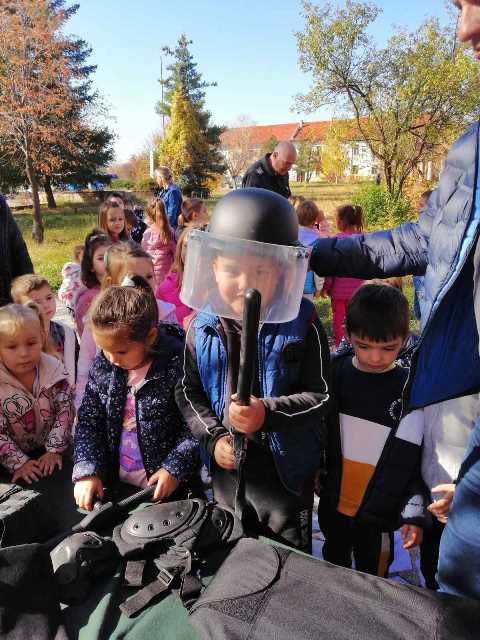 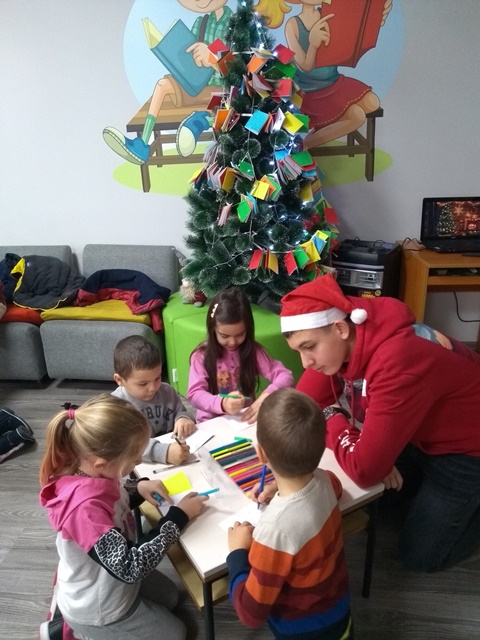 Регионална дирекция „Гранична полиция“, 
гр. Кюстендил.
ПМГ "Проф. Емануил Иванов“, 
 гр. Кюстендил
ПГСС "Св.Климент Охридски“ гр. Кюстендил
ОУ "СВЕТИ, СВЕТИ КИРИЛ И МЕТОДИЙ" , гр. Кюстендил
НЧ "Христо Ботев -1920" 
с. Таваличево
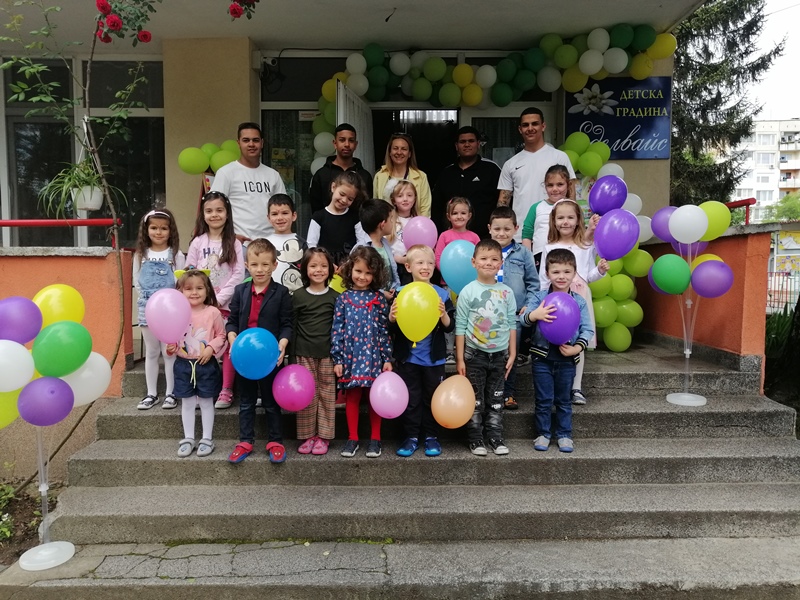 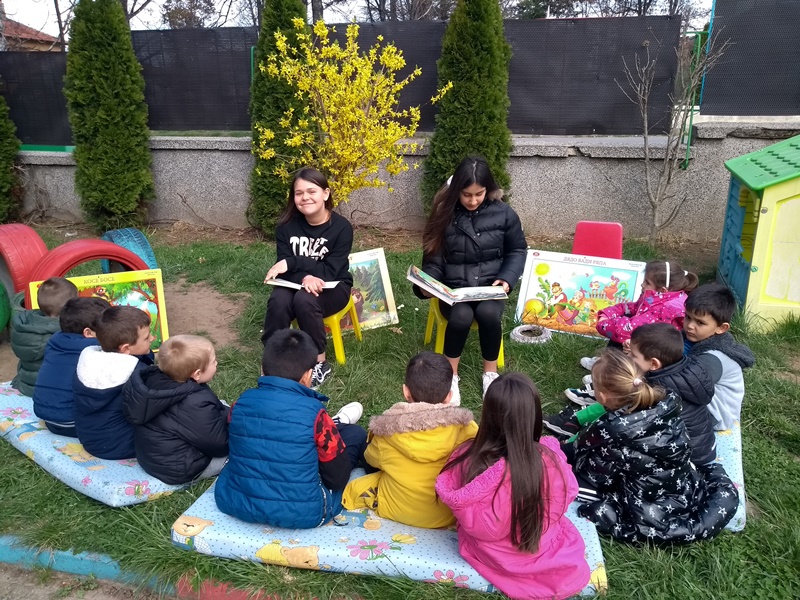 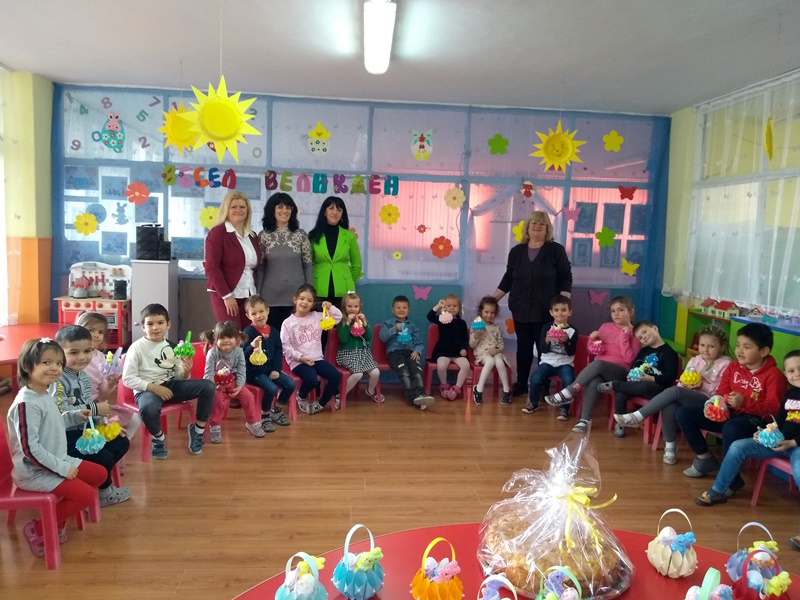 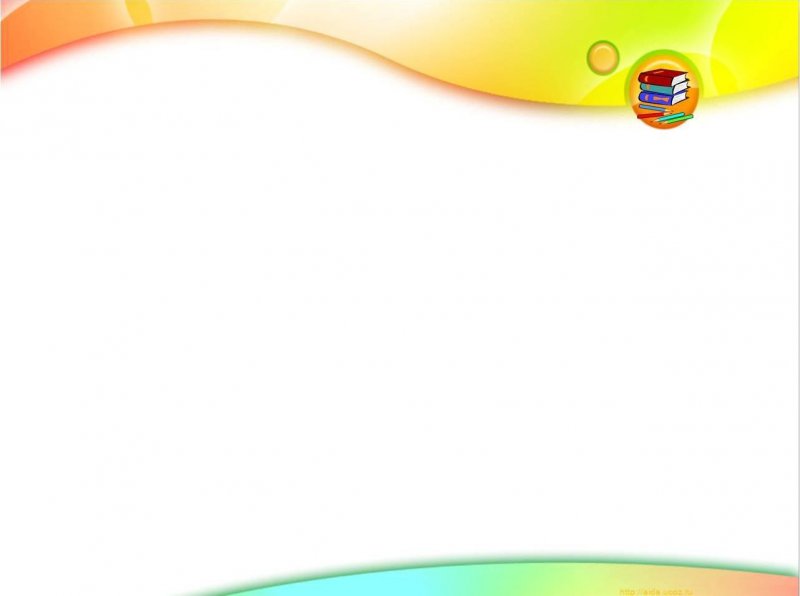 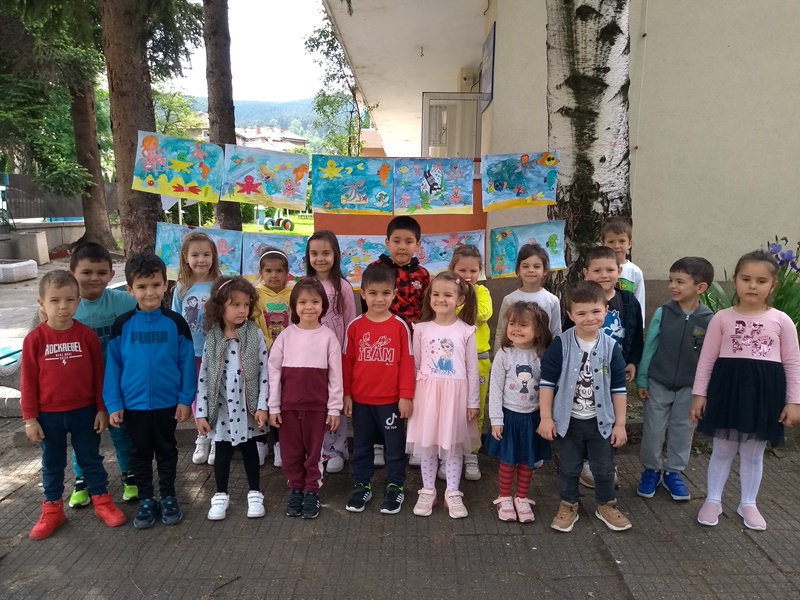 Богатство от техники, умения и творчество
"В морето на гости“
-изложба
Есенна изложба
"Моето щастливо семейство"  - изложба
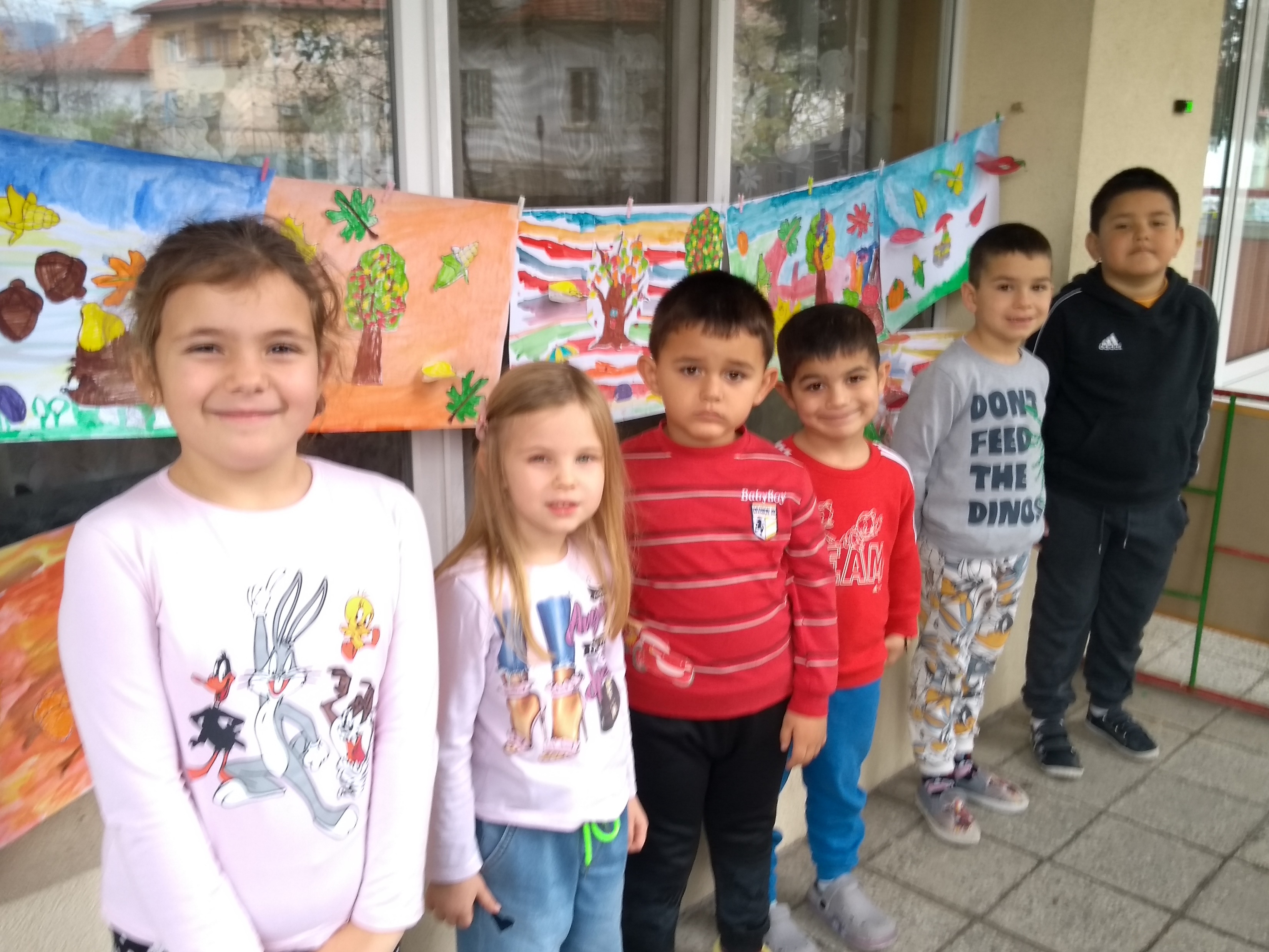 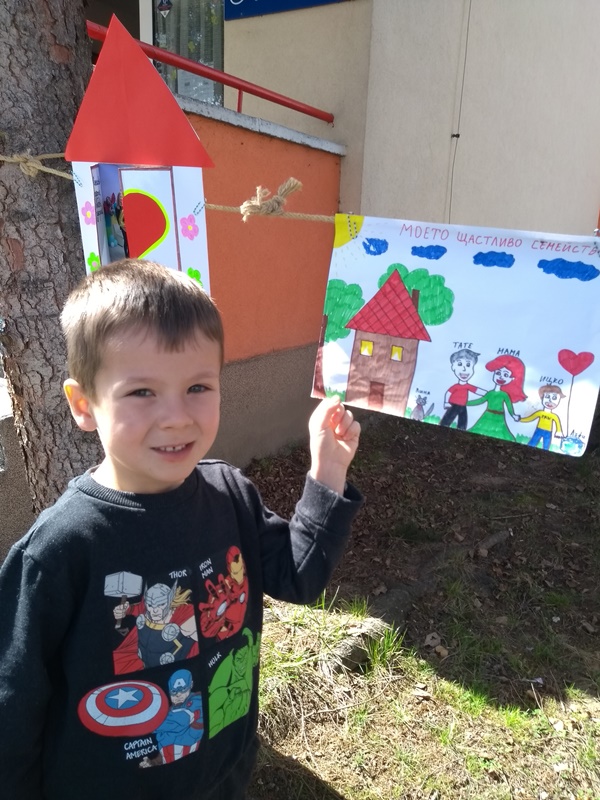 По повод празника на град Кюстендил - 21 март
  децата изработиха брошури
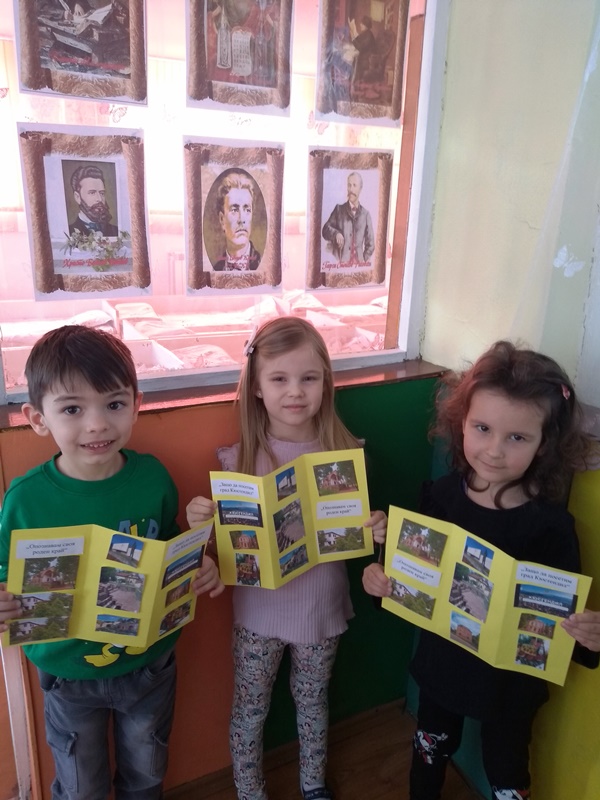 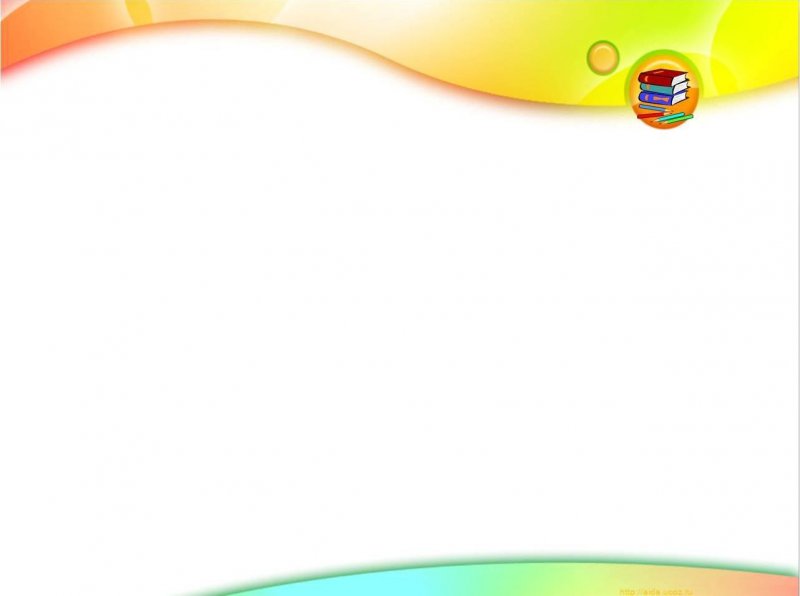 Награди за достойно участие на деца от група „Зайче“
Грамоти за впечатляващо участие
 от издателска група «Просвета»
  в националния детски конкурс КАРТИЧКА ЗА МАМА
Грамота от Регионална дирекция „Гранична полиция“
Изложба на детски рисунки на тема:
 "Пеем,танцуваме и спортуваме"
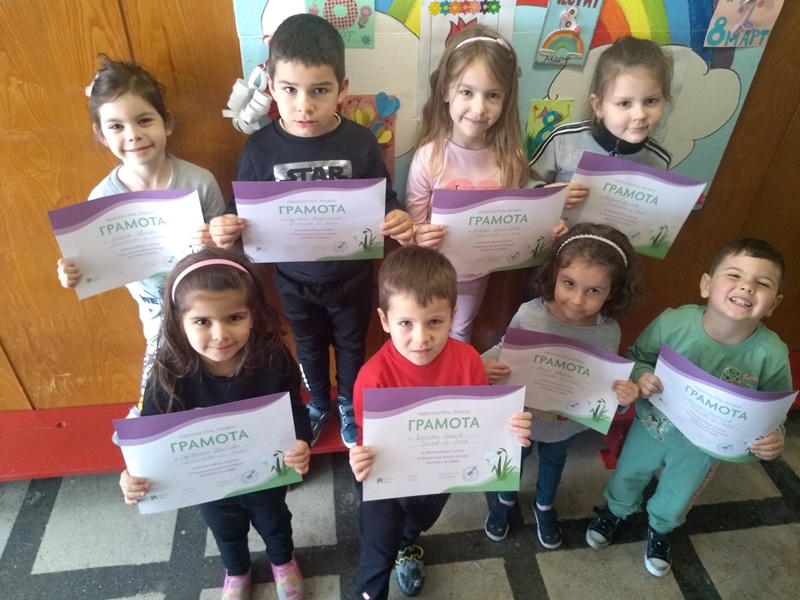 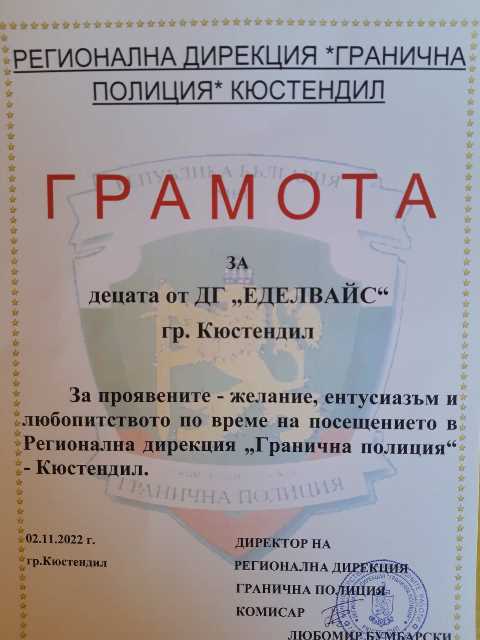 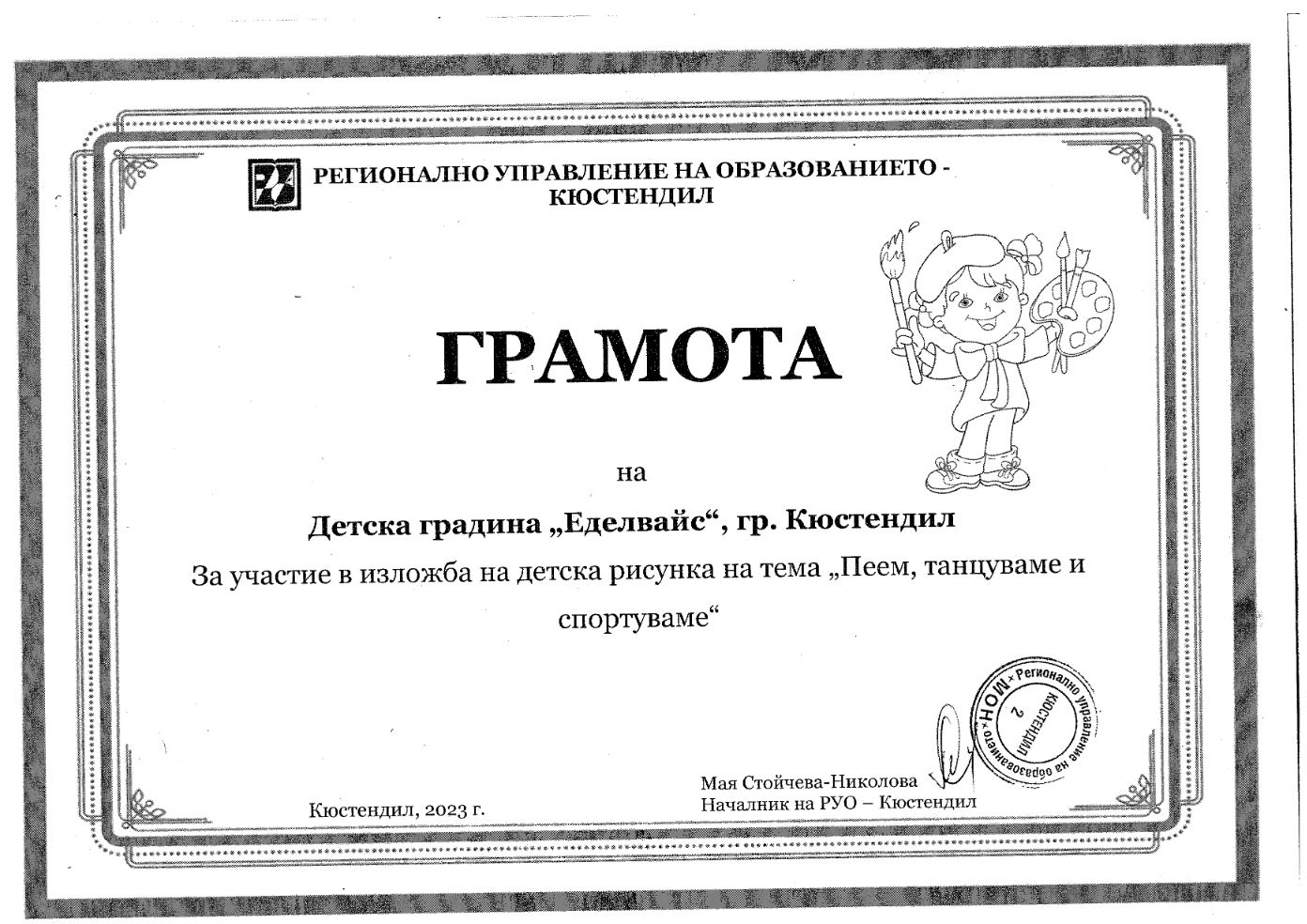 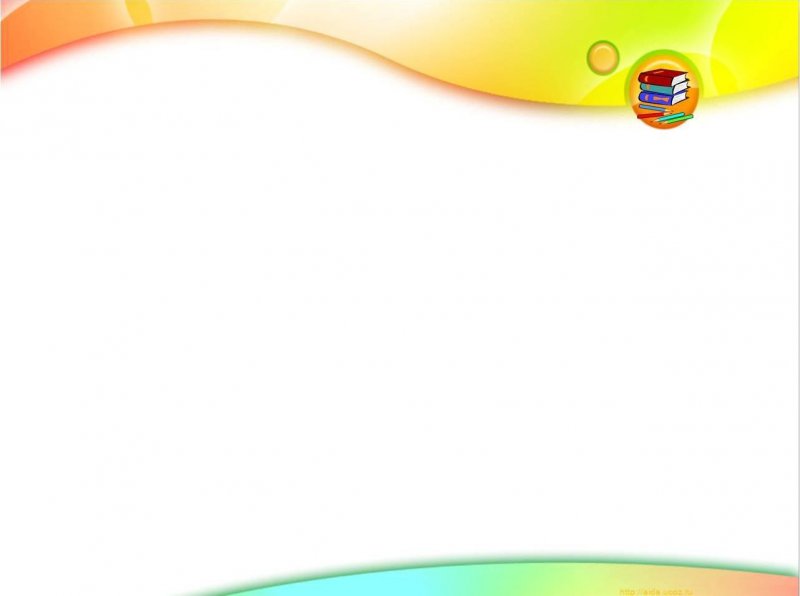 Награди за достойно участие на деца от група „Зайче“
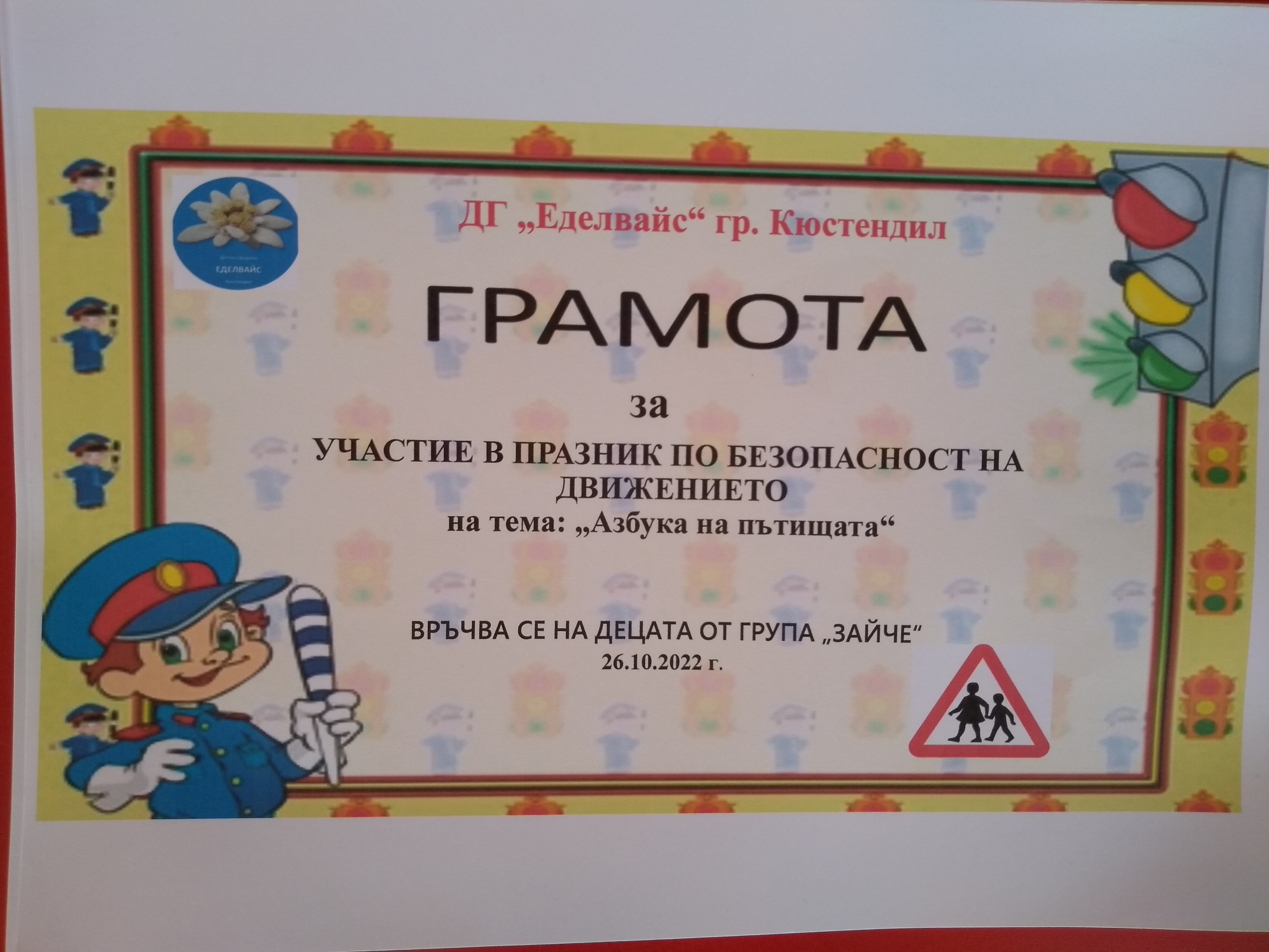 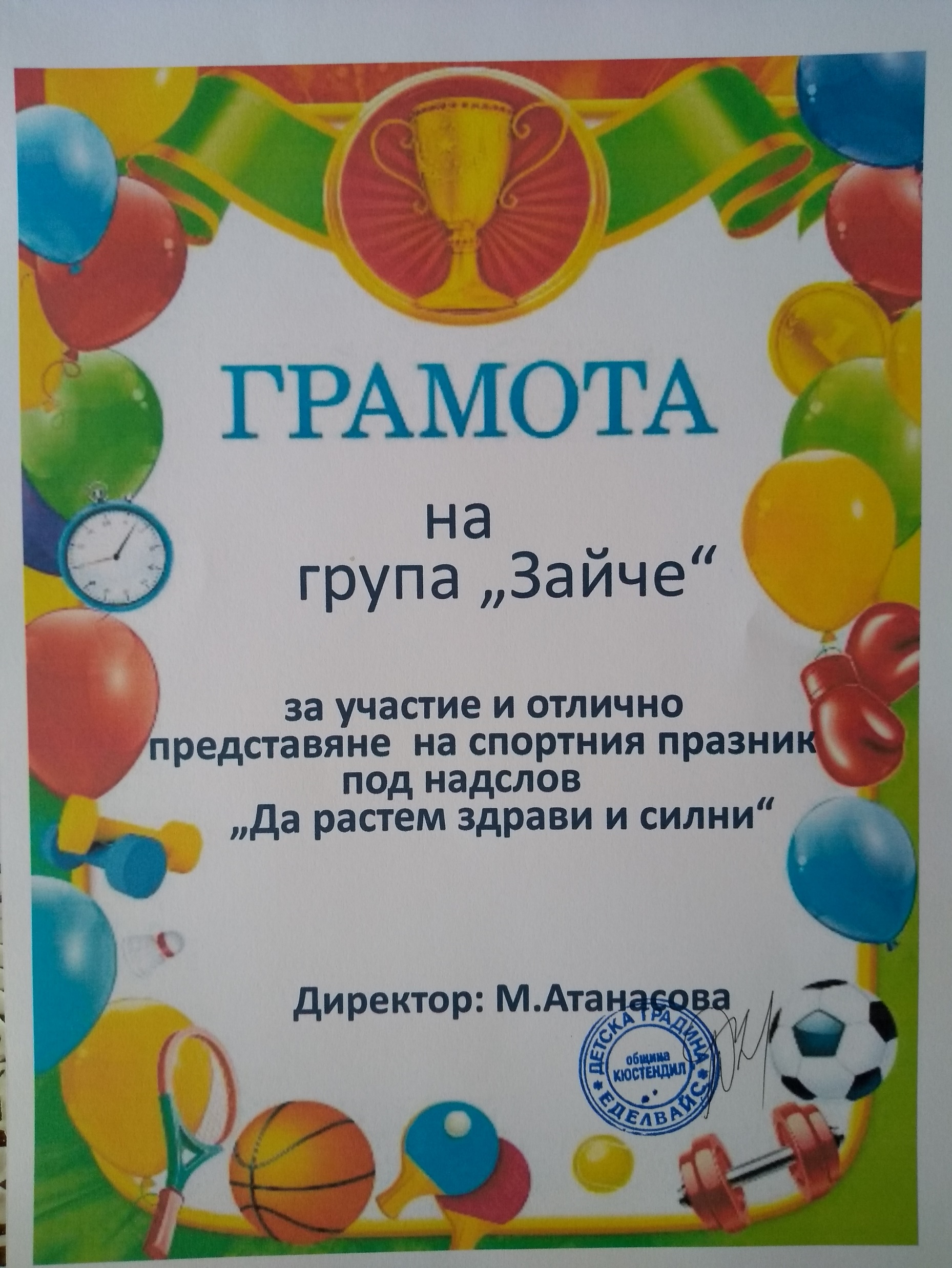 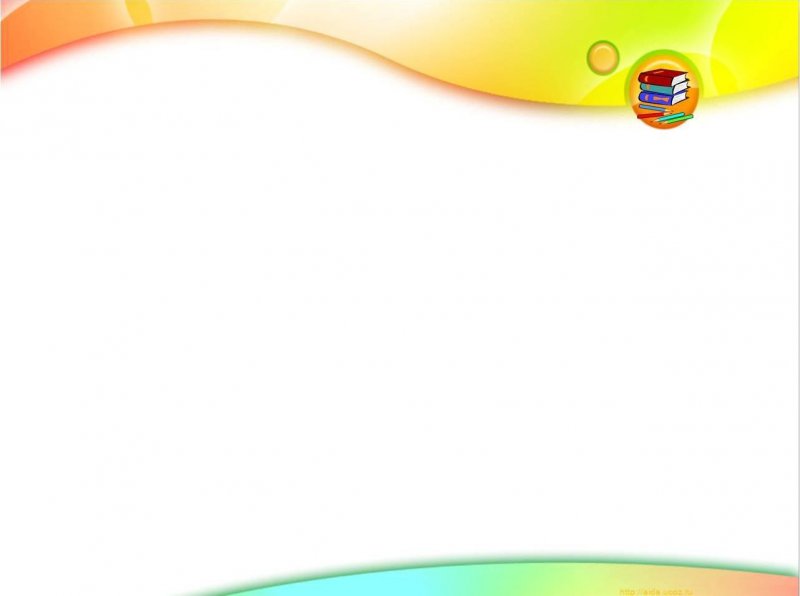 Посещаване на културни институции
Коледна работилница в 
библиотеката
Драматичен театър „Крум Кюлявков“,
 гр. Кюстендил
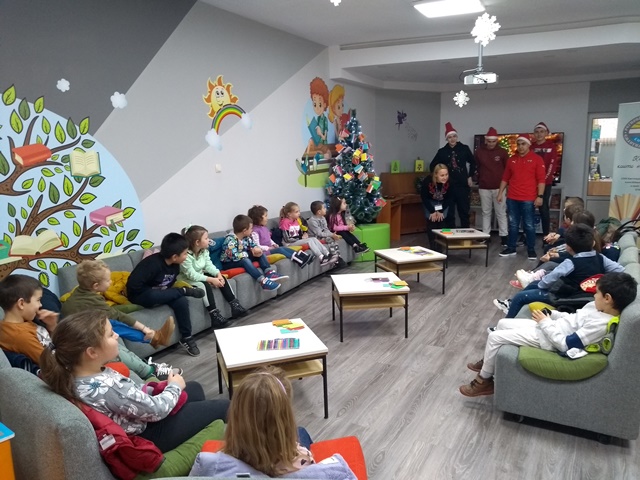 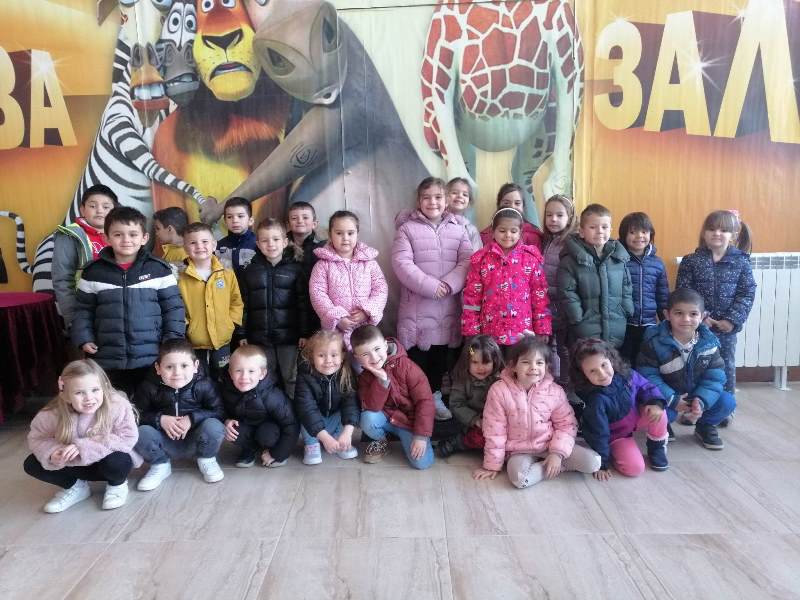 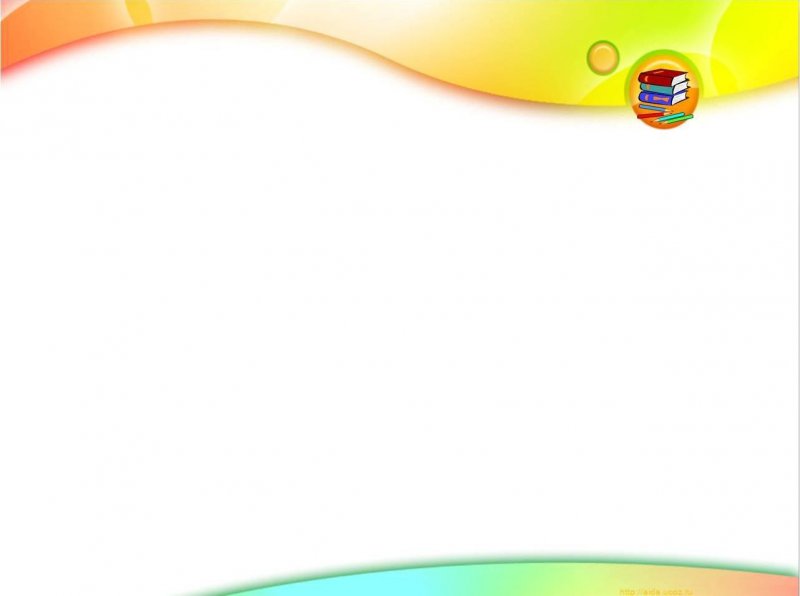 Инициативи свързани със значими дати от празничния календар
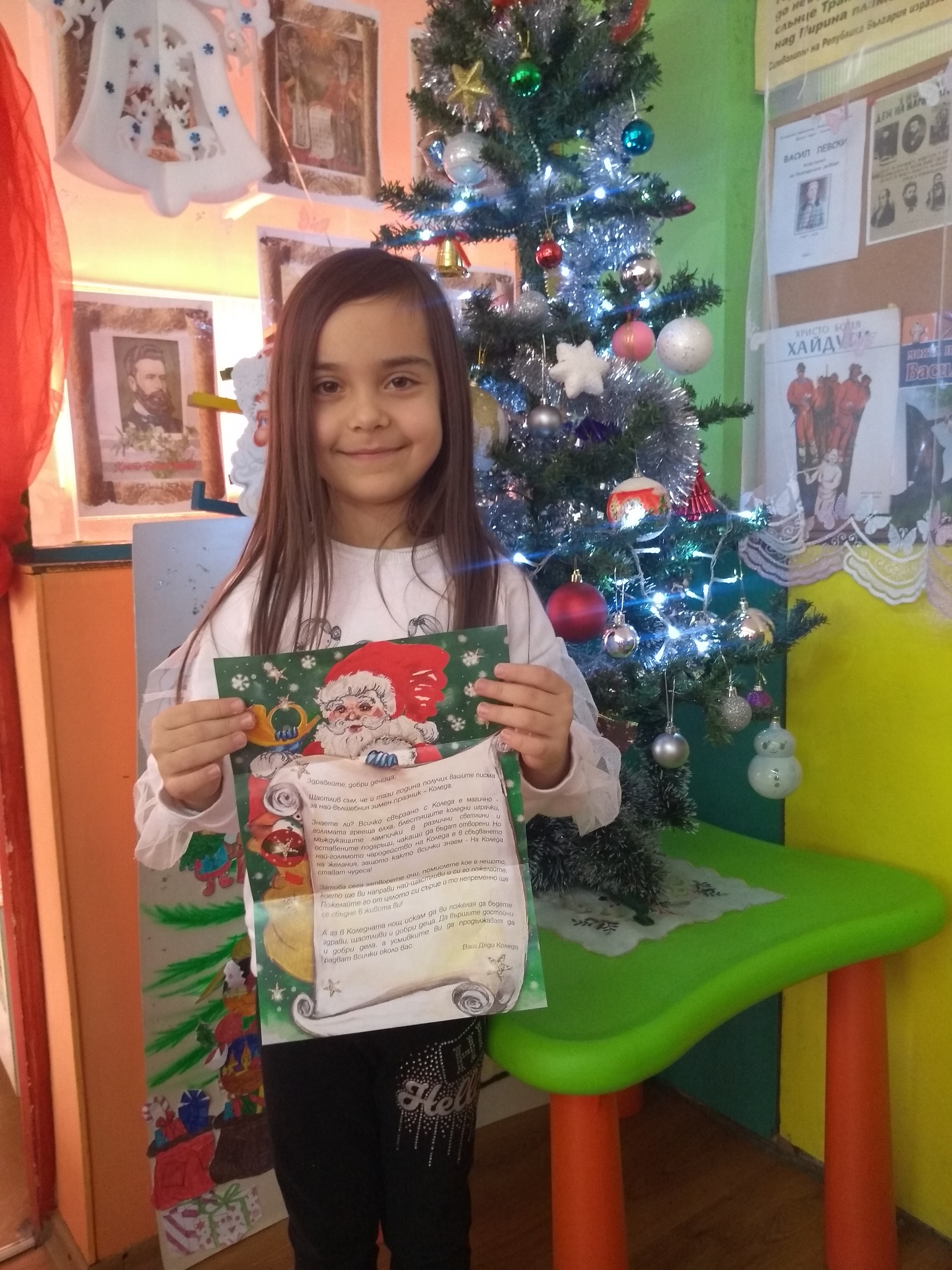 Писмо до Дядо Коледа
1-ви юни – празник на детето
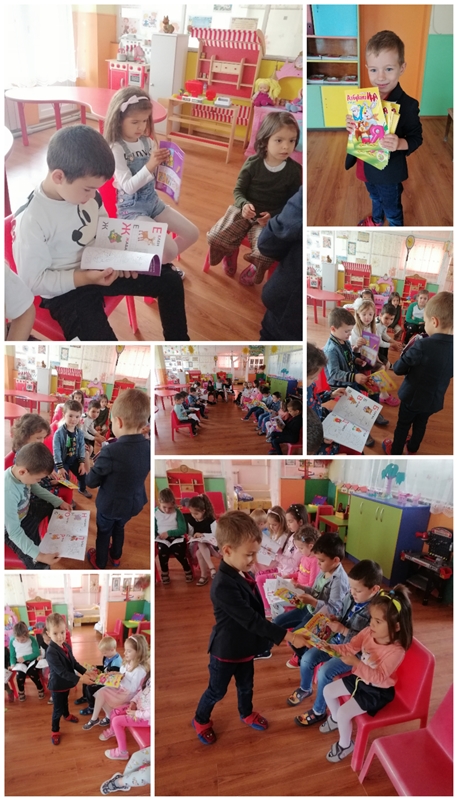 8-ми март – ден на майката
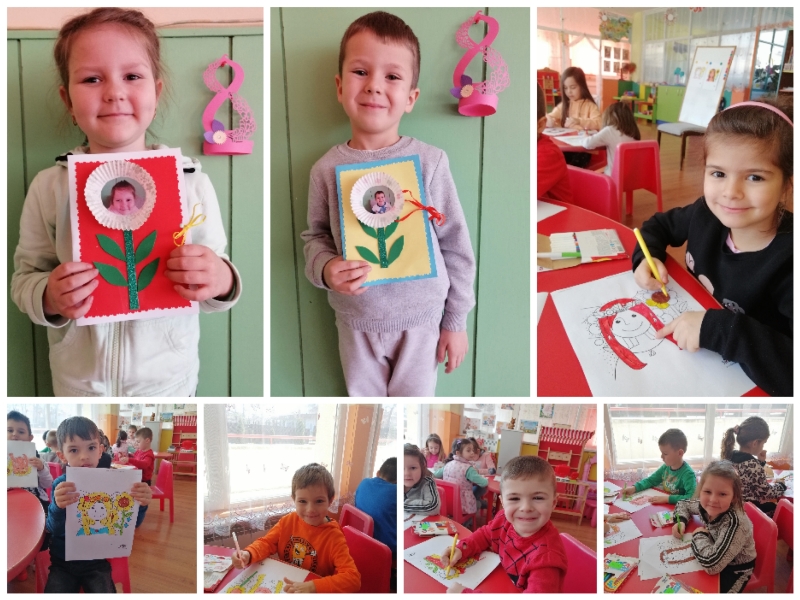 1-ви март – посрещаме Баба Марта
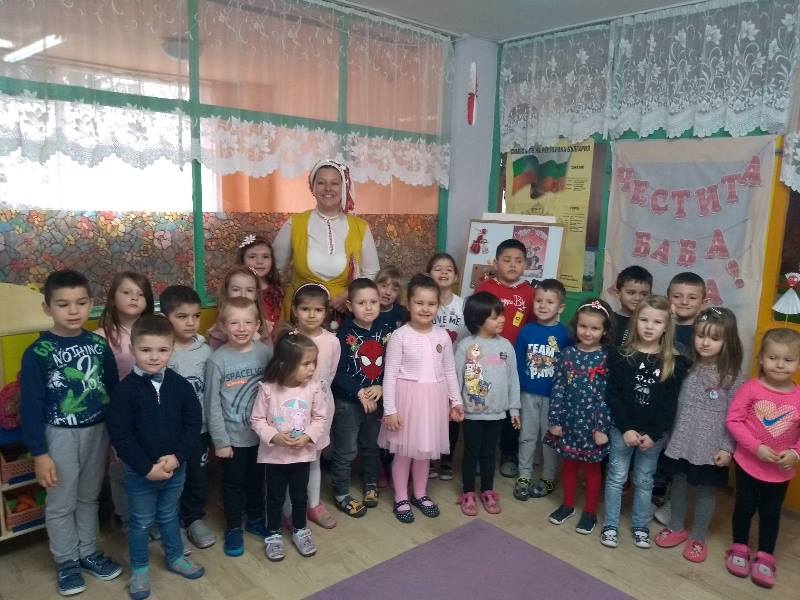 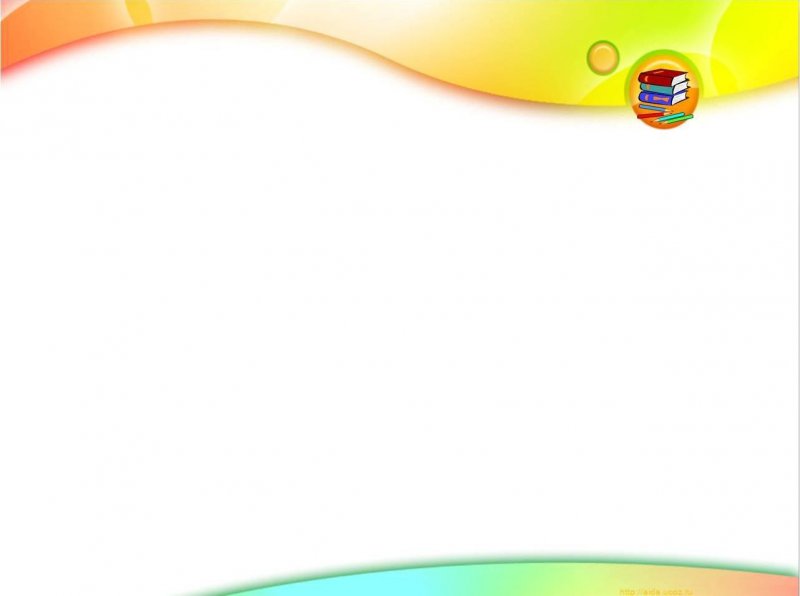 За да сме здрави
Спортно-образователно представление
 за физическата активност на децата,
 запознаващо ги със здравословен начин
 на живот и хранене.
Здравна беседа на тема: „Моето тяло“
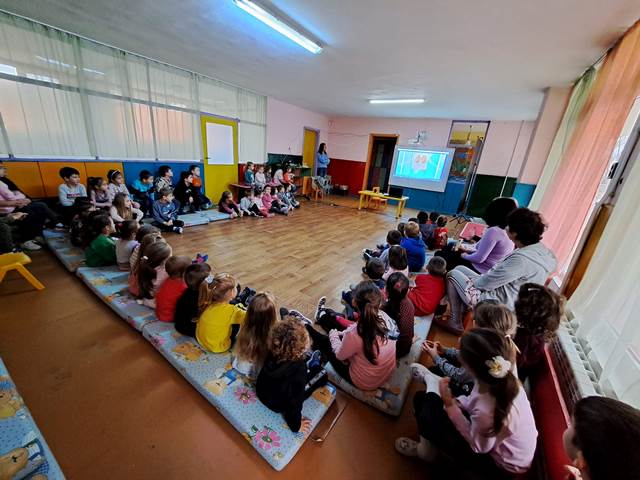 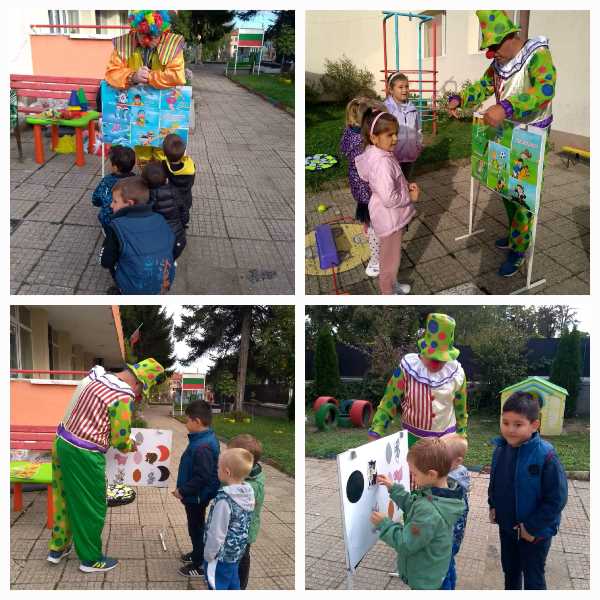 Закаляване на детето през зимата
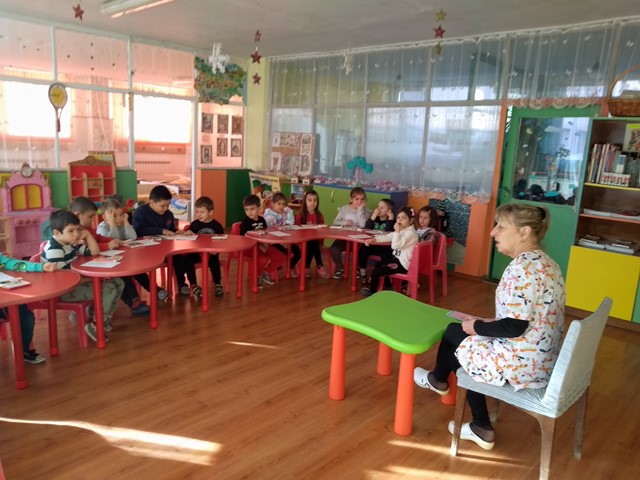 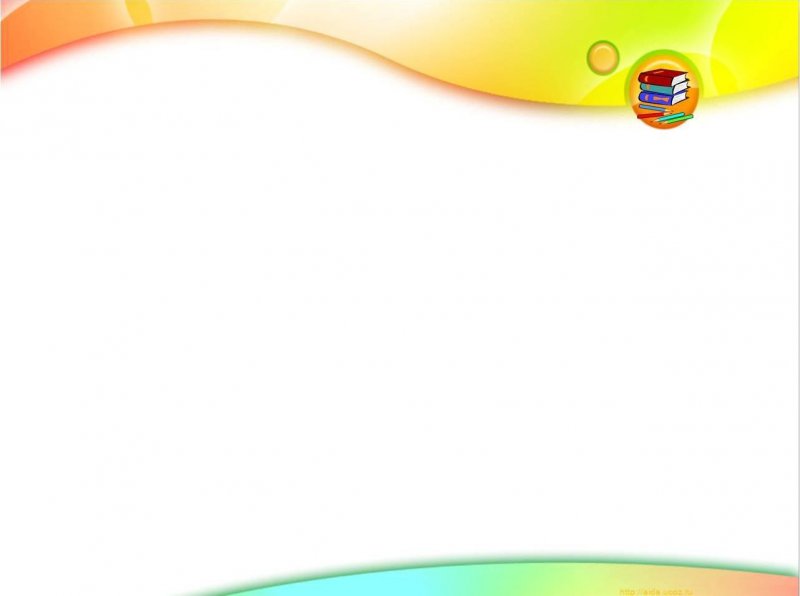 За да сме здрави
Здравна беседа на тема:
 "Усмихнати и здрави"
Здравна беседа на тема:
 "Безопасно лято"
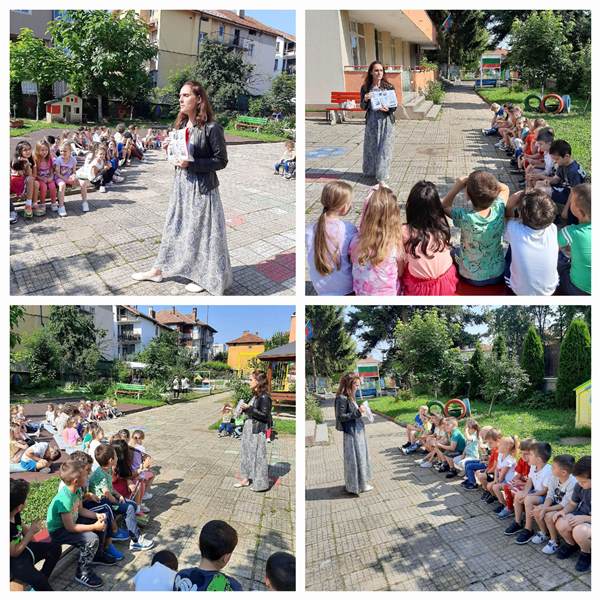 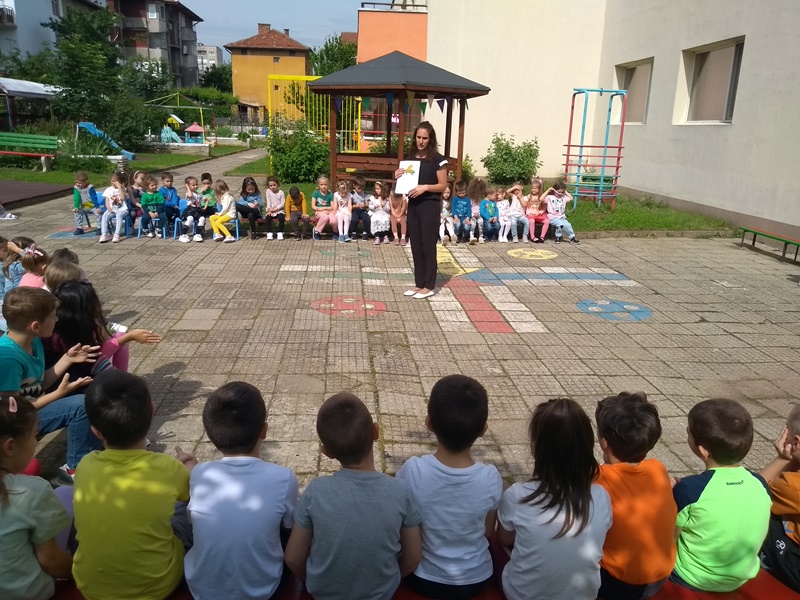 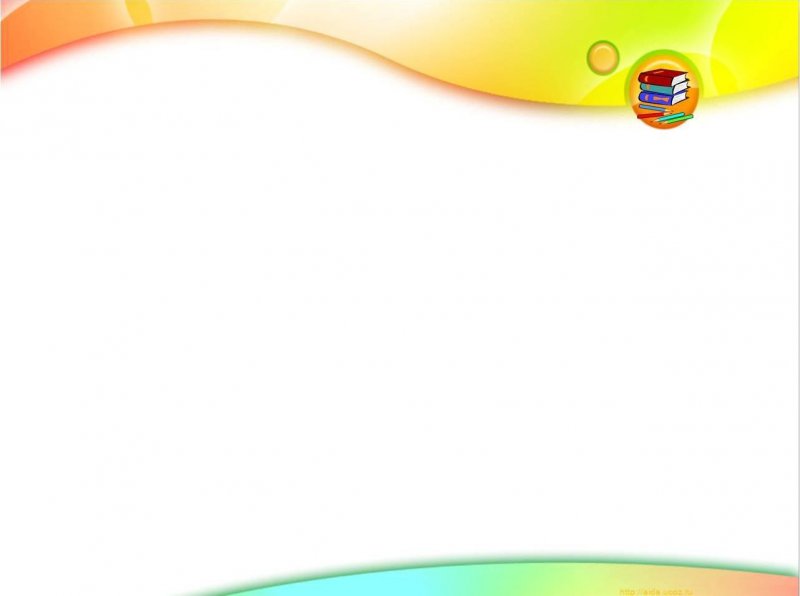 Безопасност  на движението по пътищата
Празник по безопасност на движението
"Пътна полиция" при 
ОД на МВР Кюстендил:
 кампания
 «Посланията на есенния лист»
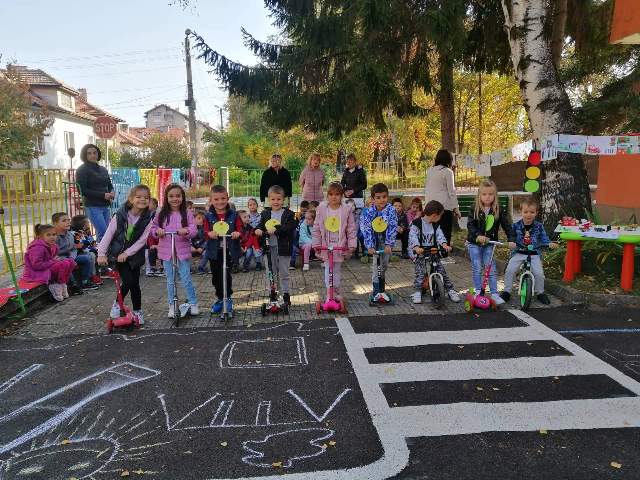 29 юни - Национален ден на безопасността на движението по пътищата
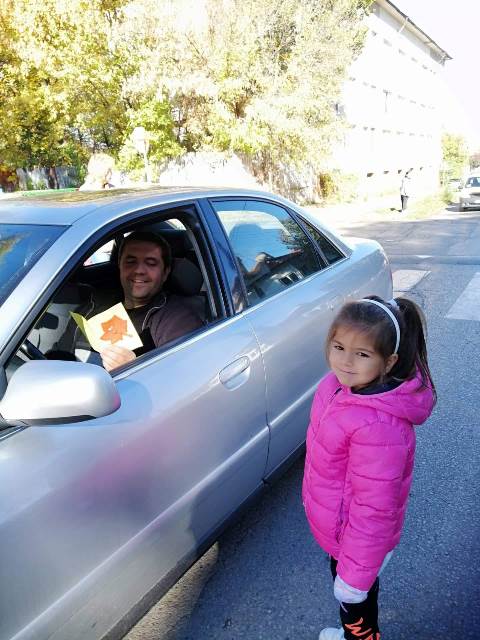 Правила на улицата
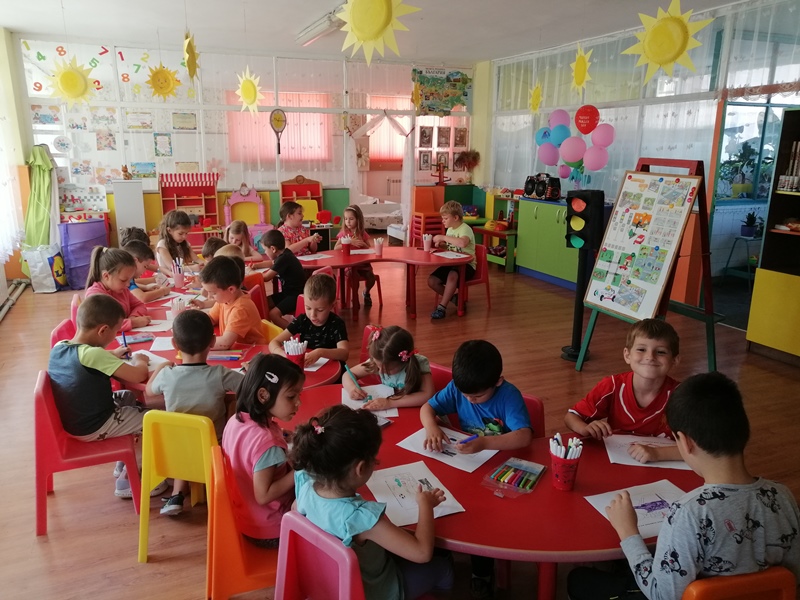 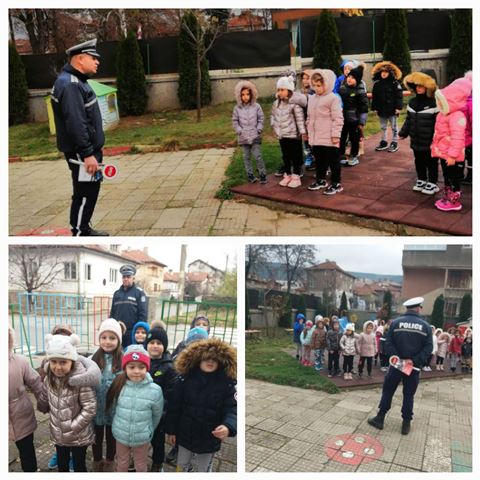 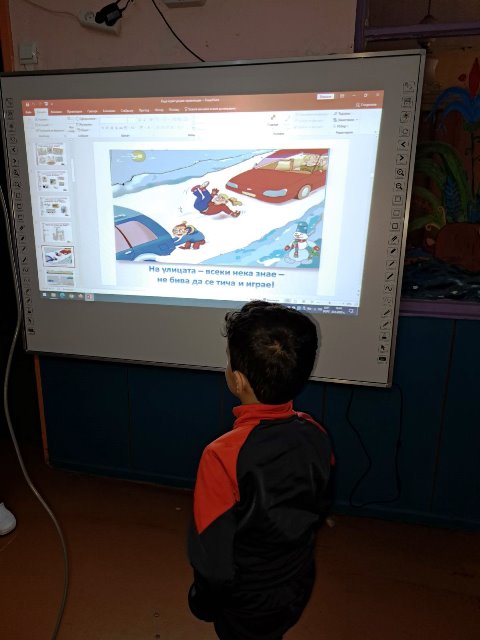 Презентация по БДП
 на тема:
"Къде играят децата"